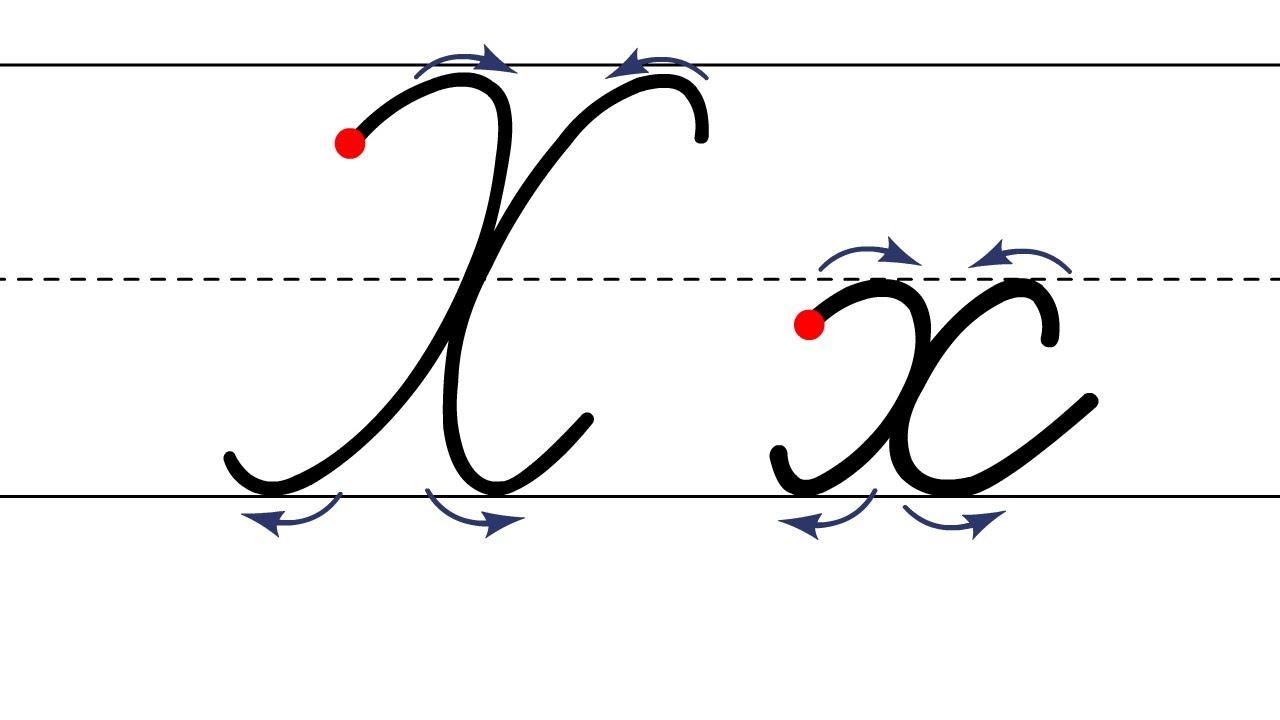 Навчання грамоти
Письмо
Букварний період
Урок 68
Написання малої букви х, складів, слів і речень з вивченими буквами. Відновлення деформованих слів.
Налаштування на урок «Емоційна ромашка»
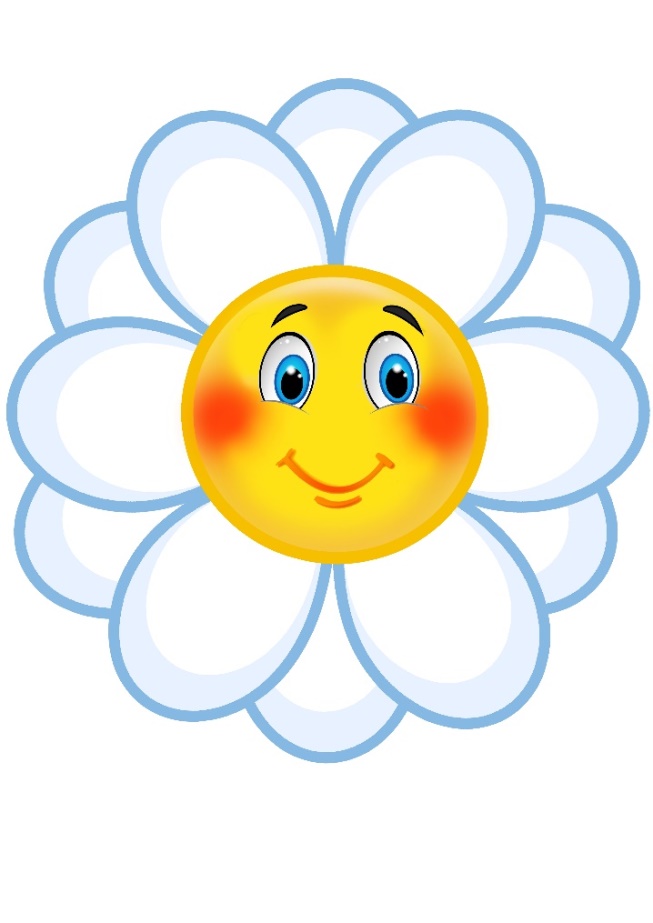 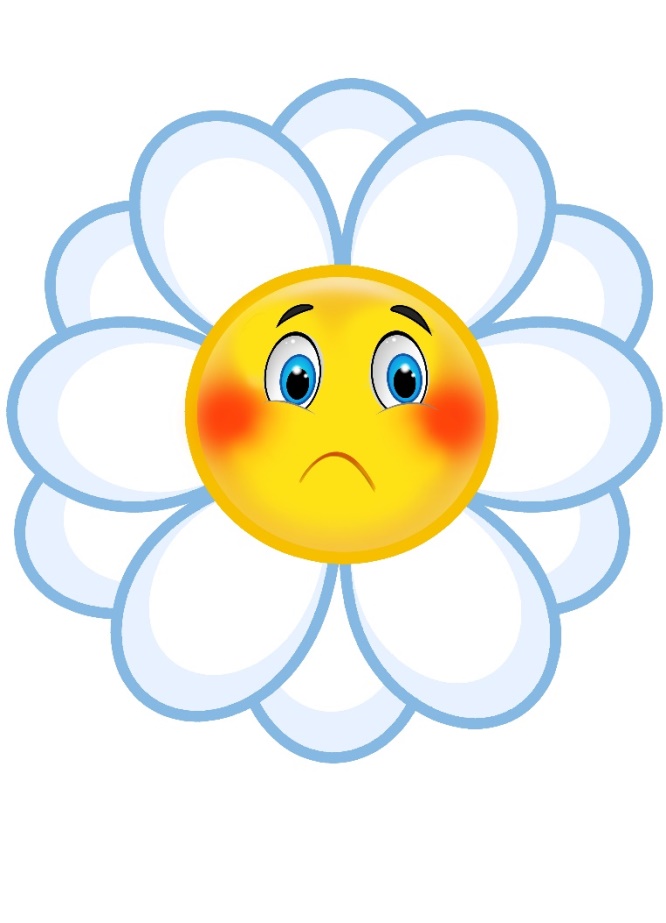 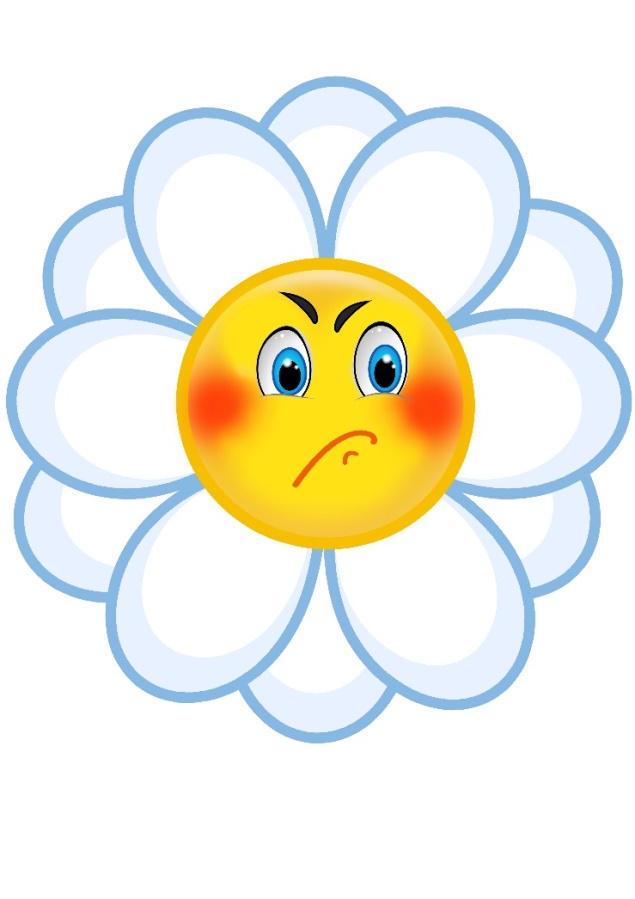 Нічого не зрозумію
Буде важко
У мене все вийде
Послухай вірш
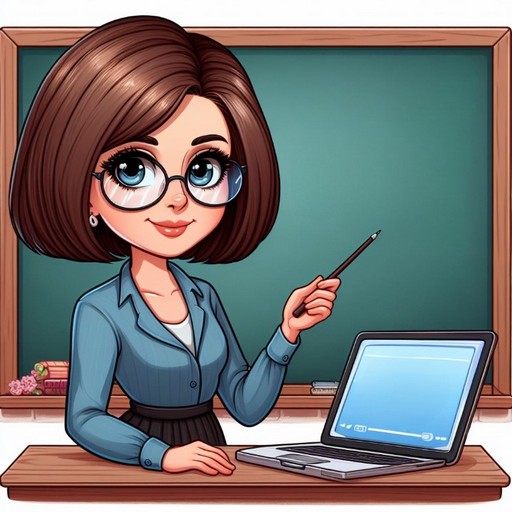 Сьогодні на уроці письма ми навчимося писати рукописну малу букву «ха», з'єднувати її  з іншими буквами. 
Запишемо друковане речення рукописними буквами, 
відновимо деформовані слова.
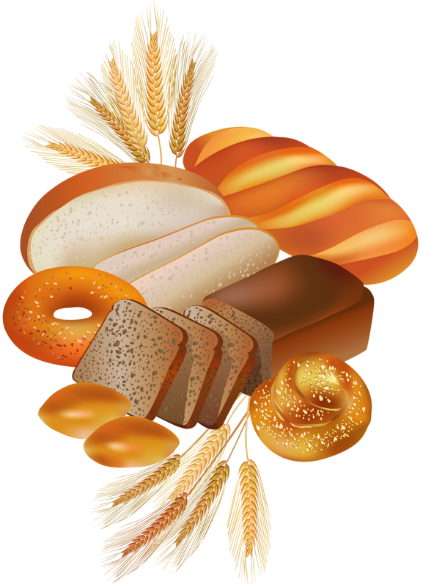 Щодня до нас приходить гість —      
Рум'яний, теплий, свіжий,      
І називається він хліб,      
Він перша наша їжа.      
Імен багато має хліб,
Є гарні і незвичні —
Рогалик, торт, батон, пиріг
І паска й паляниця.
хліб
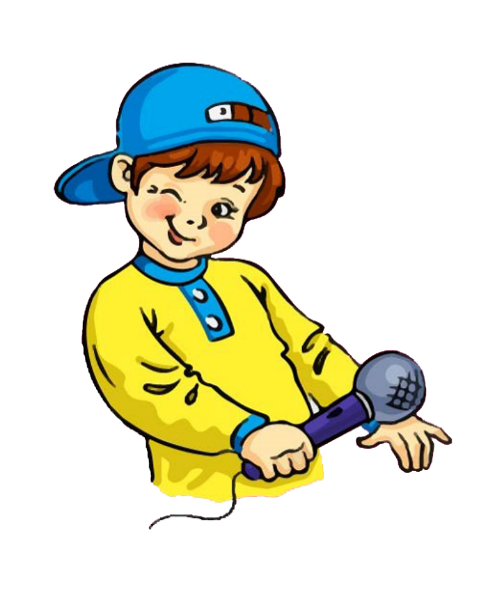 Розглянь малюнок вгорі сторінки 20 в зошиті
Хто зображений на малюнку? Де знаходяться мама з сином? 
Чим вони зайняті? Чи здогадуєшся, яка професія в мами та ким хоче стати її син? Чому ти так думаєш?
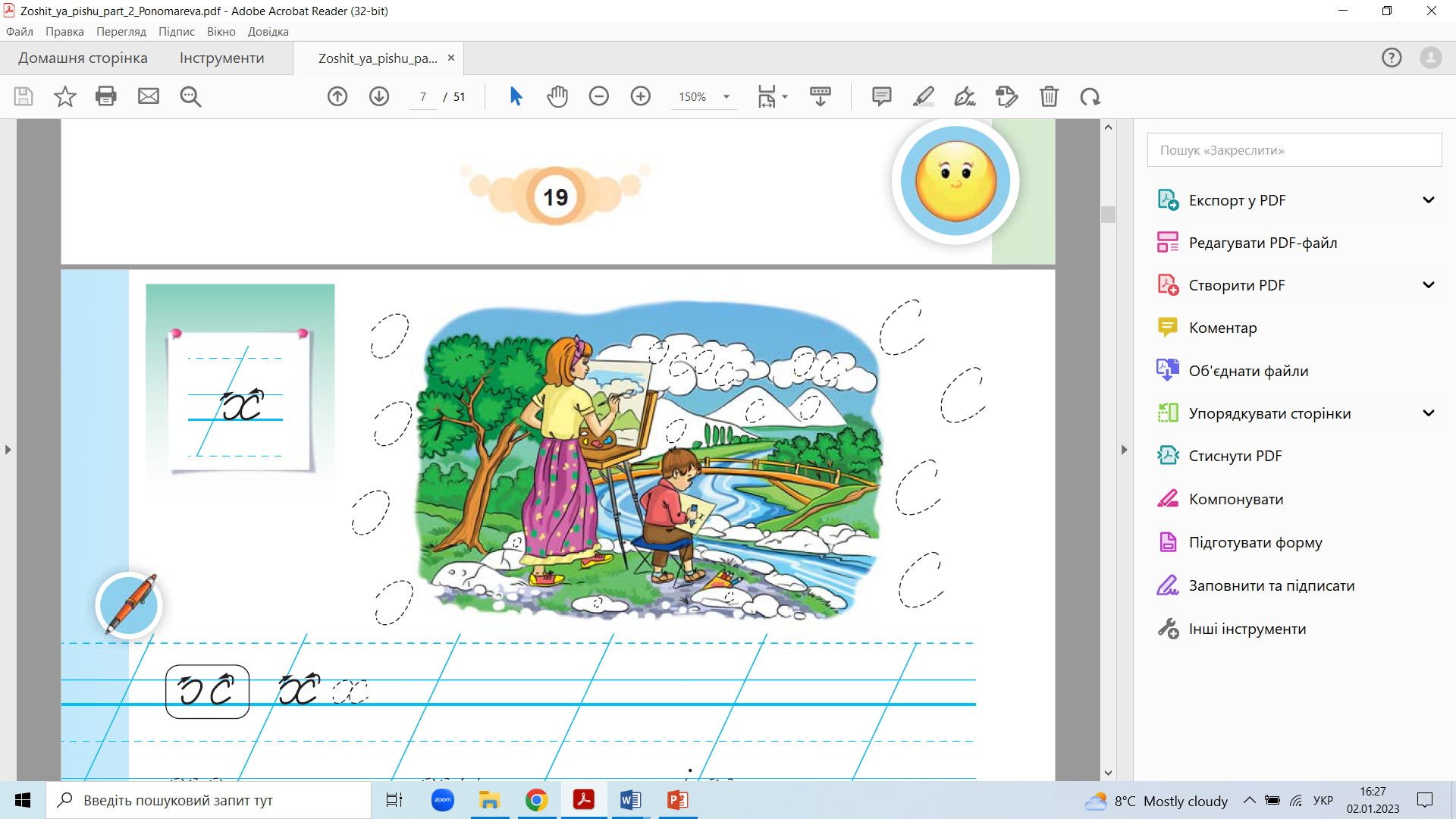 З яких елементів складається мала рукописна буква х? 
Знайди елементи на малюнку й наведи їх олівцем.
Сторінка
20
Вчимося писати
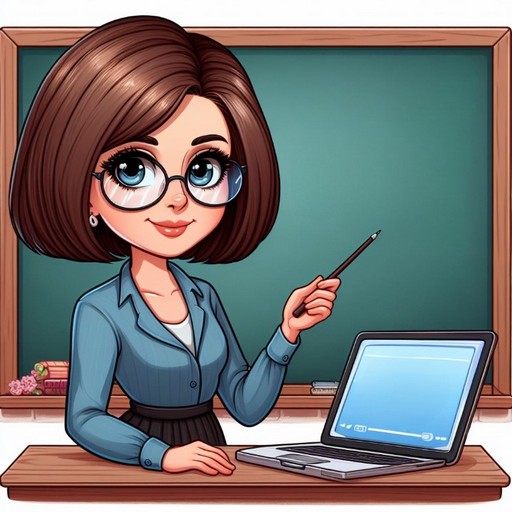 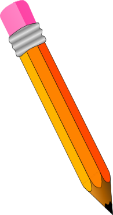 Вправа для очей
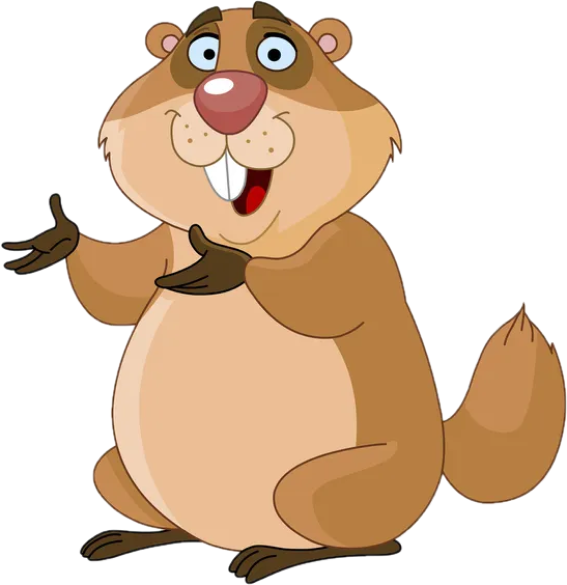 Прочитай склади, слова у наступних рядках. Поділи слова на склади. Запиши за зразком
Напиши малу рукописну букву х 
у першому рядку за зразком
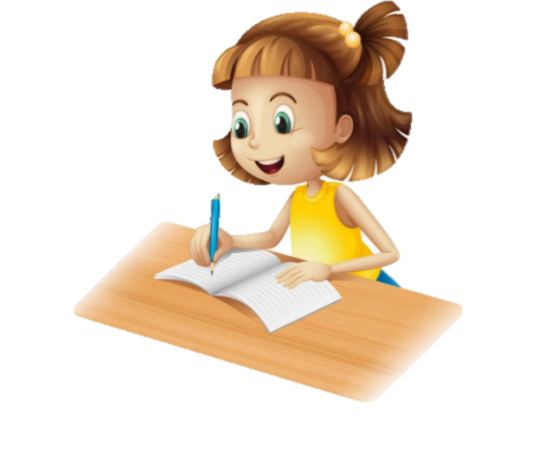 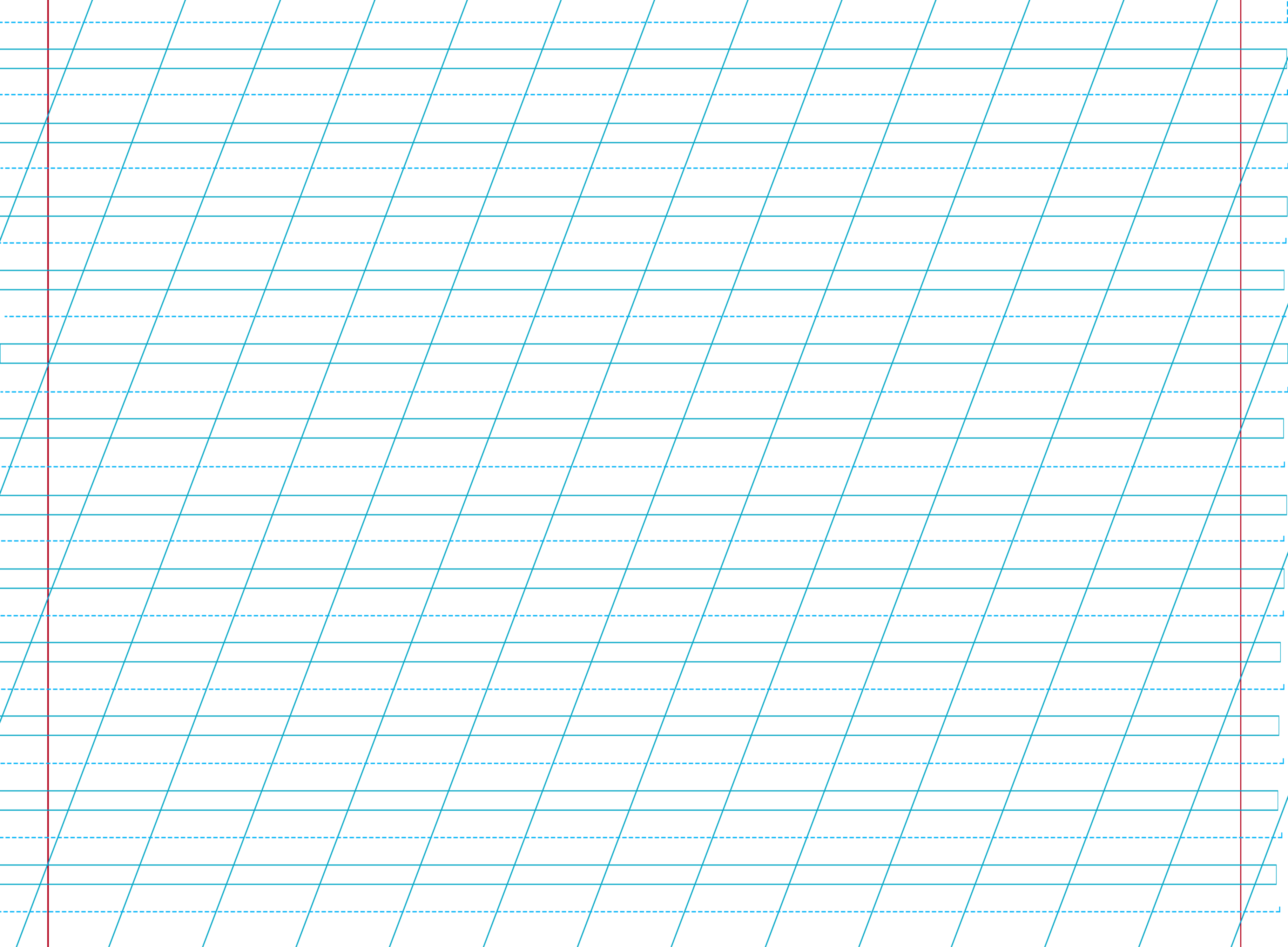 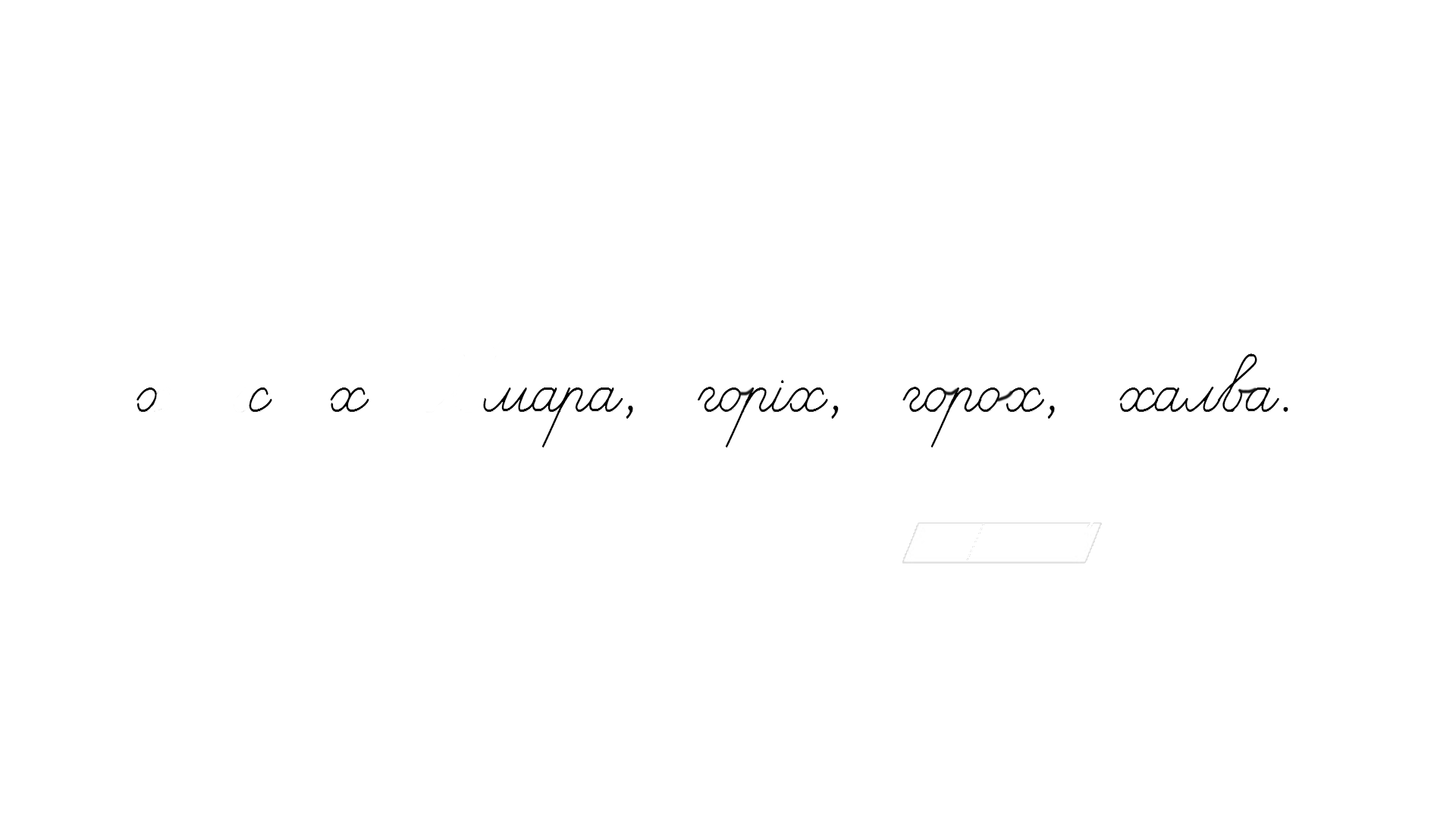 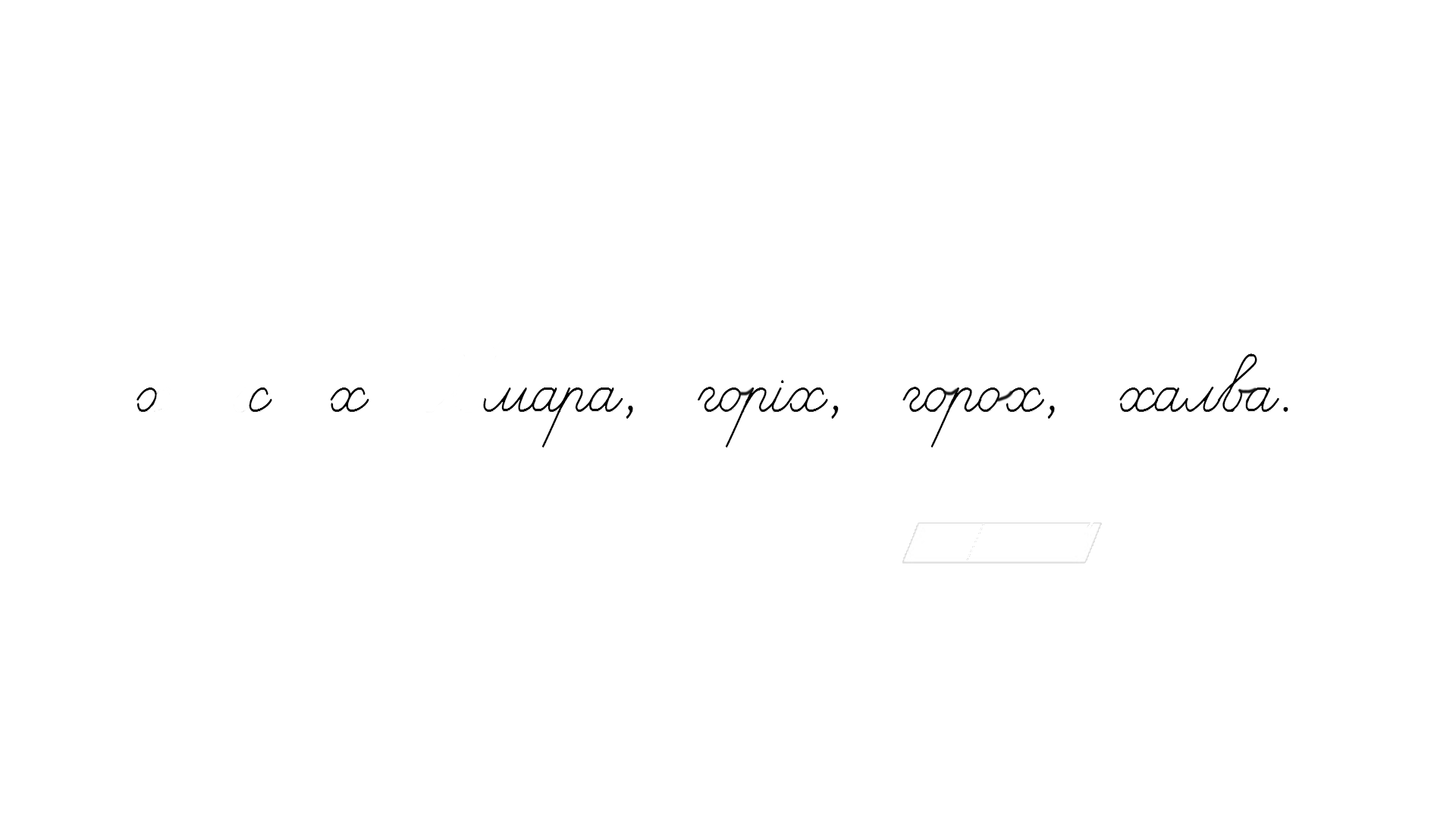 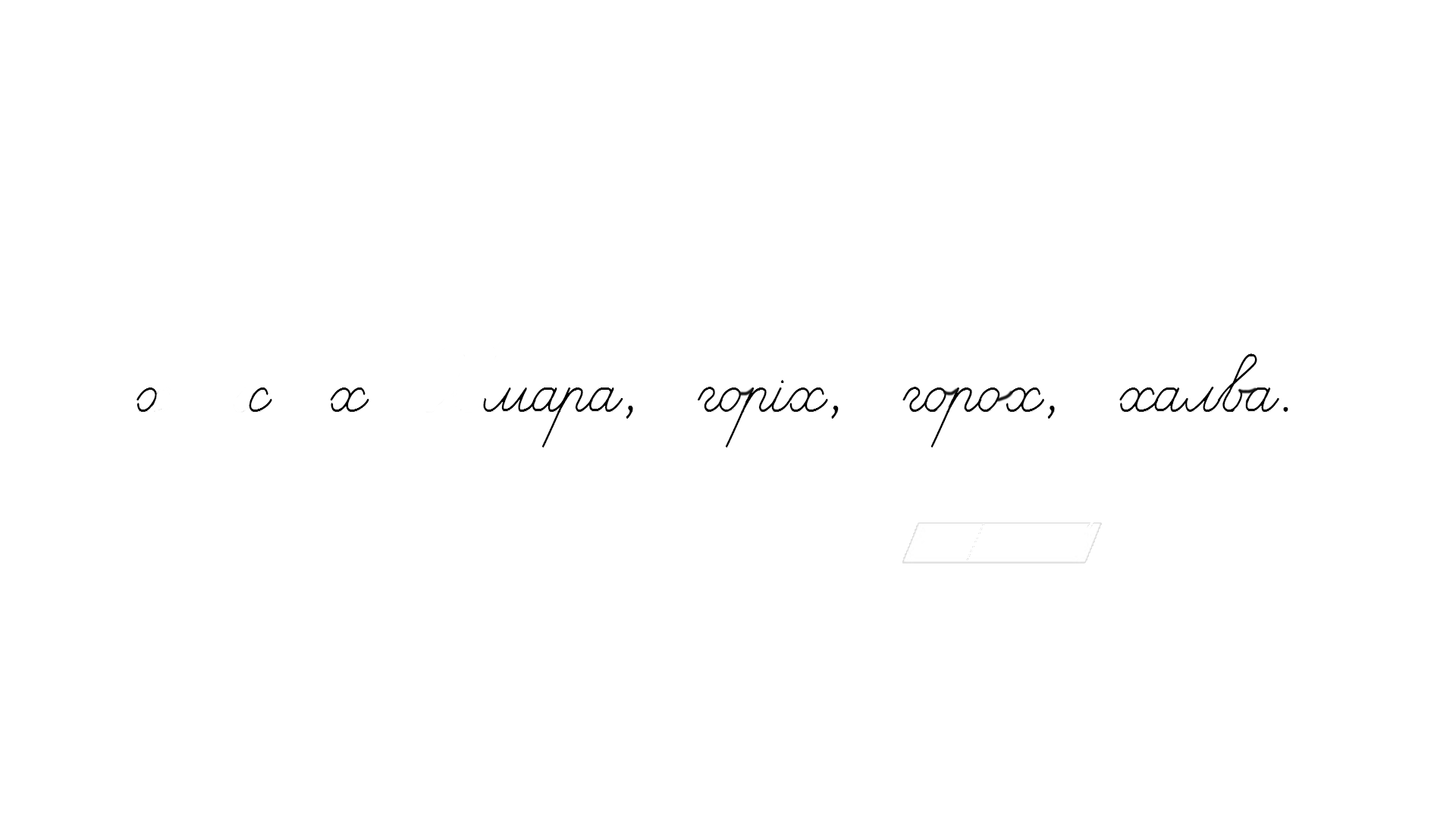 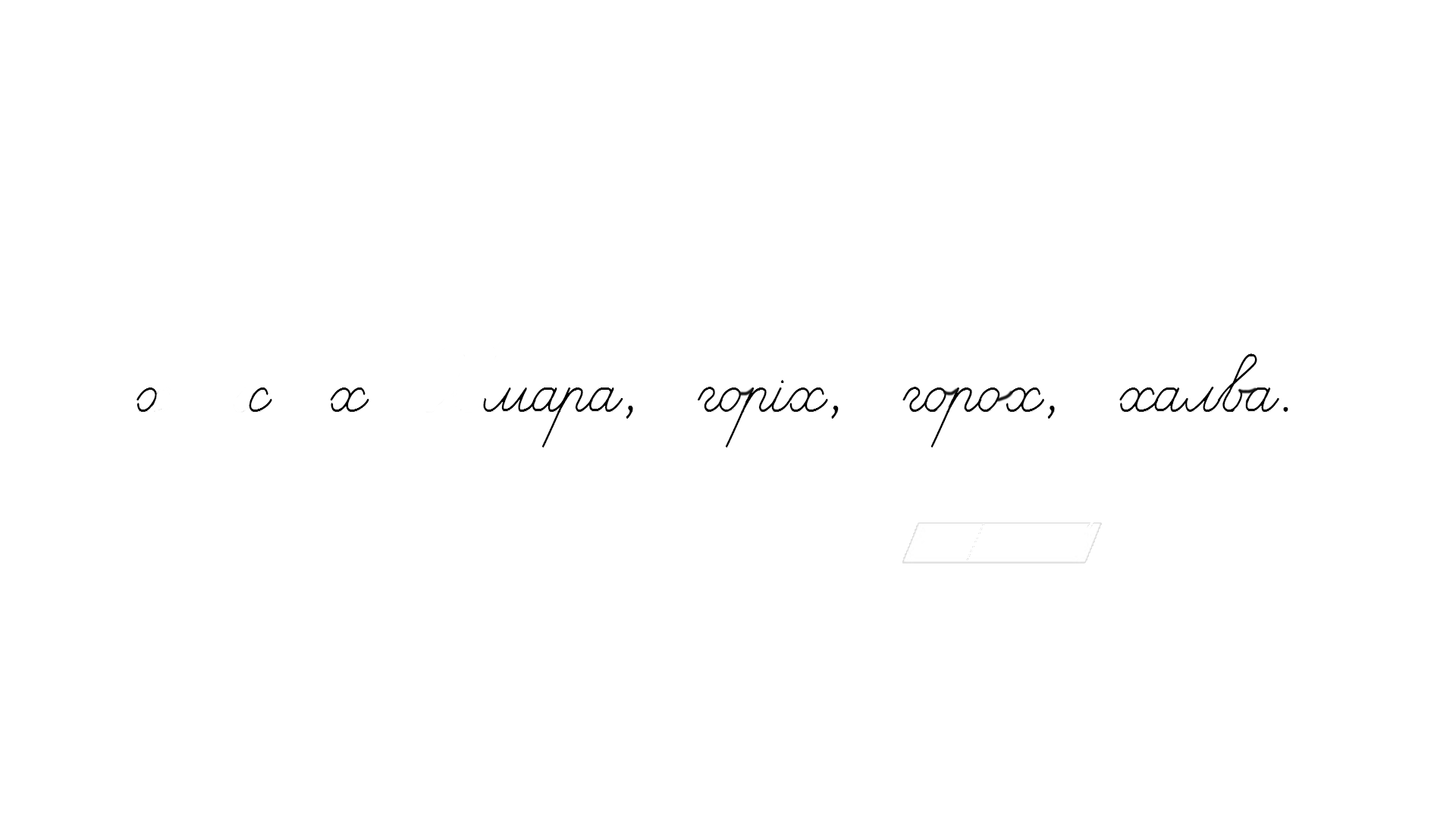 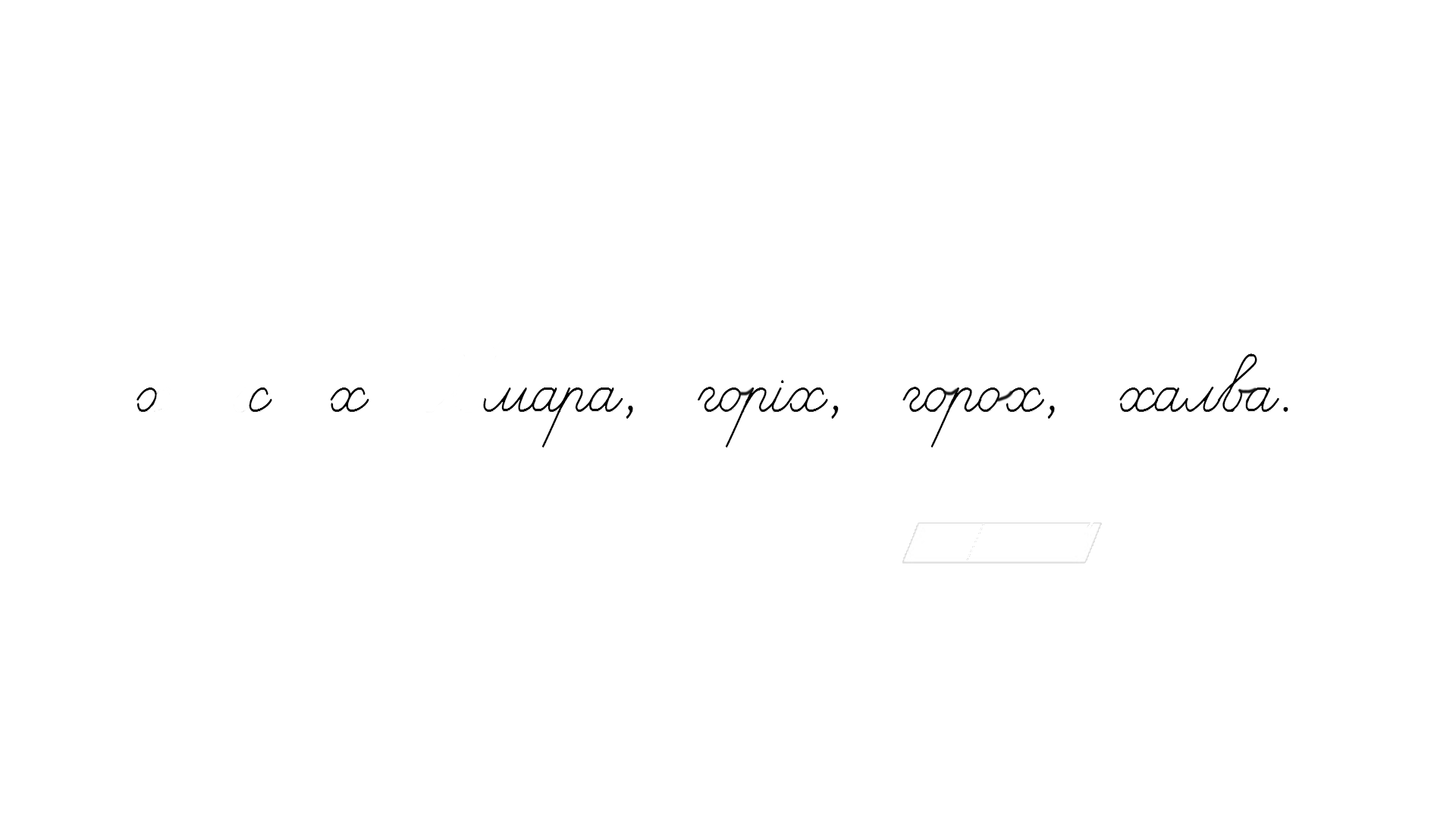 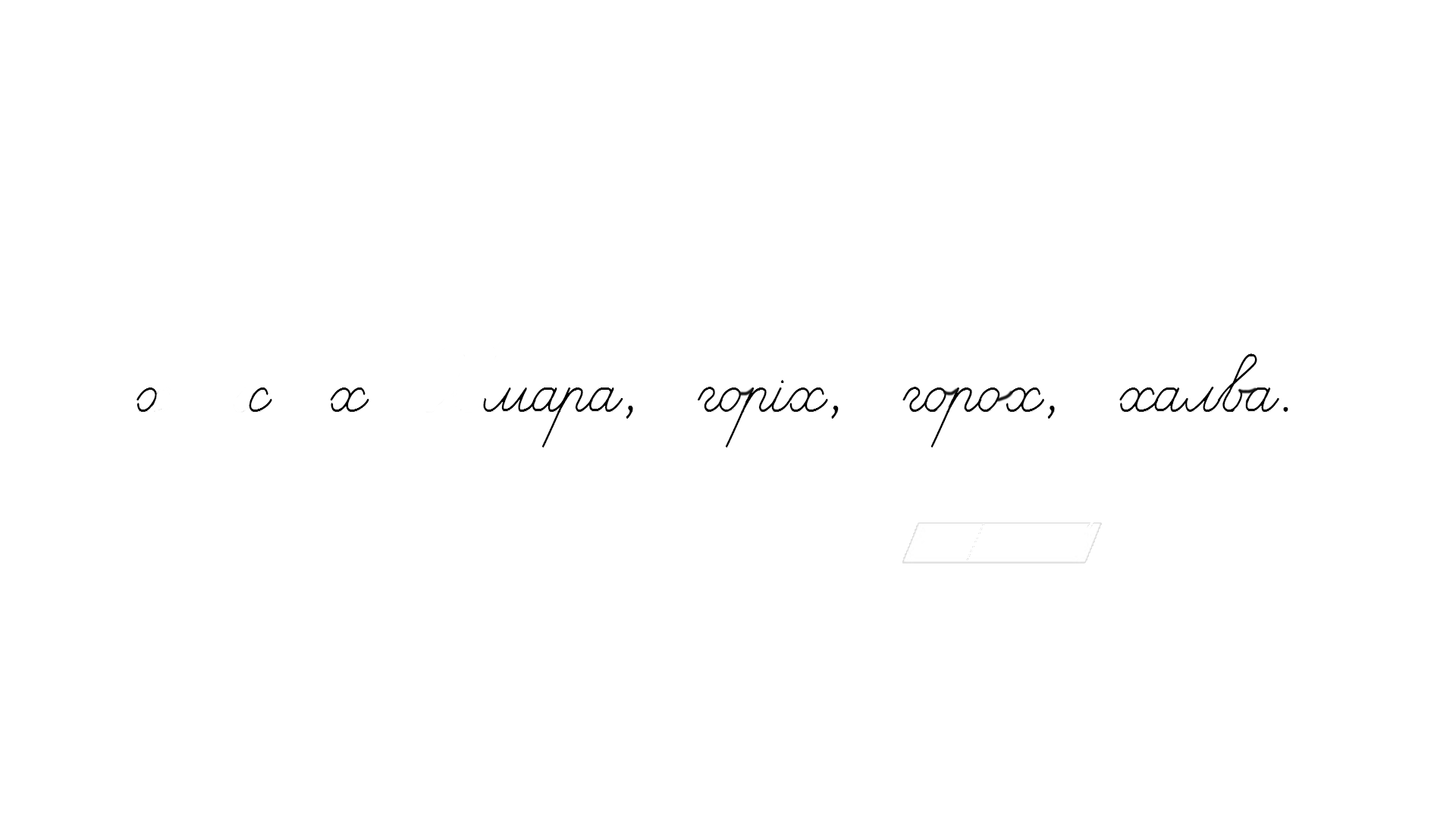 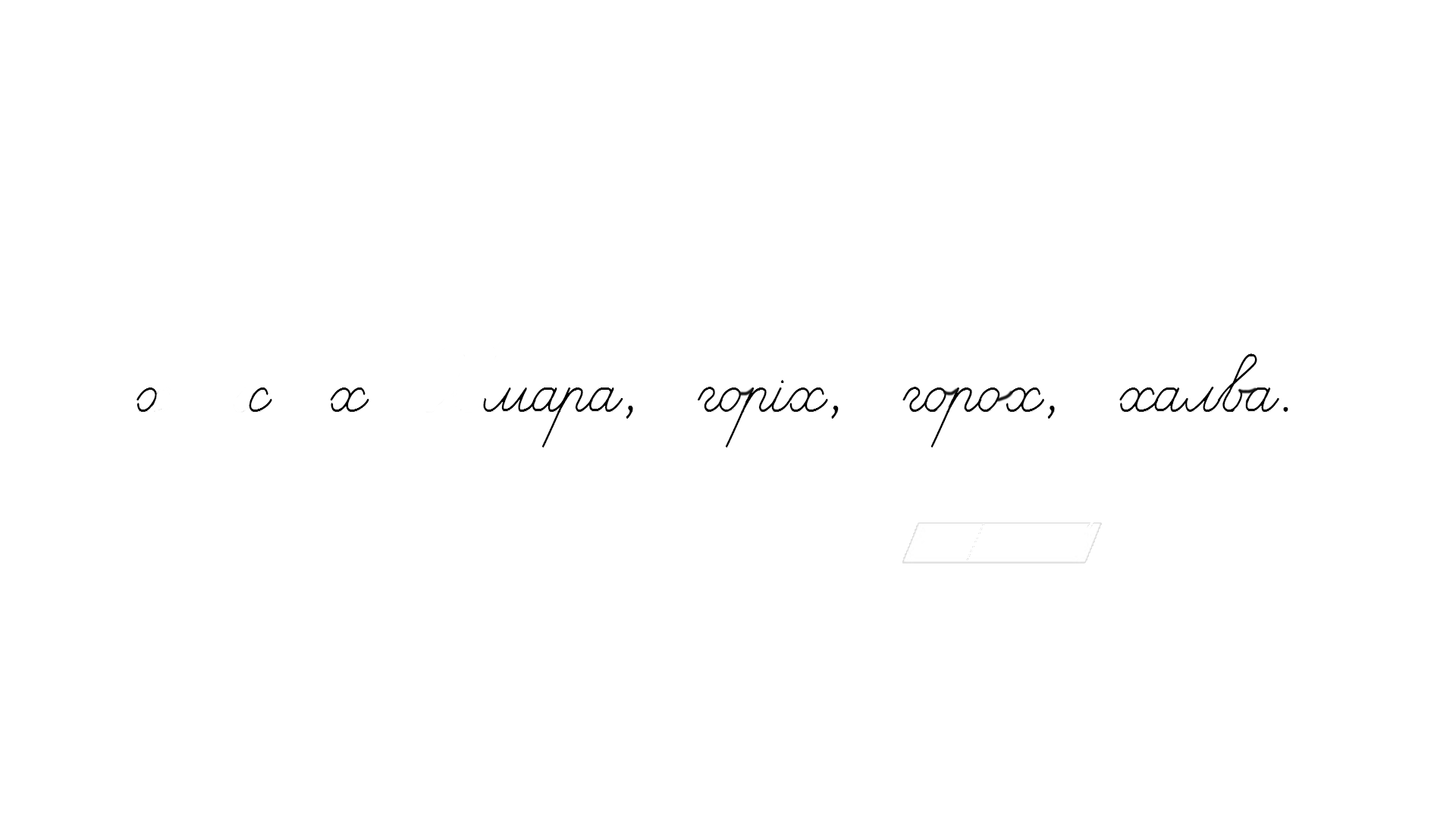 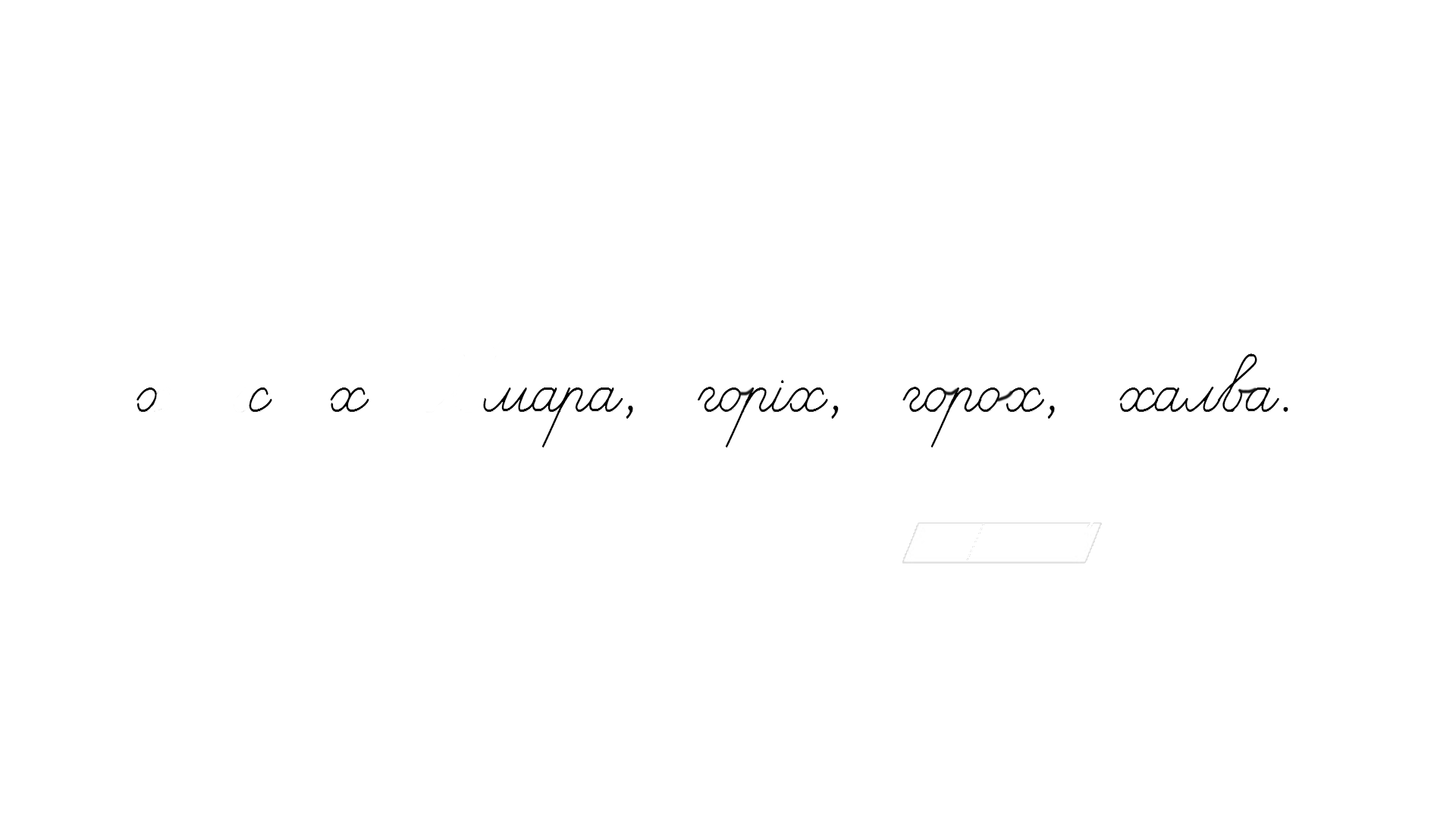 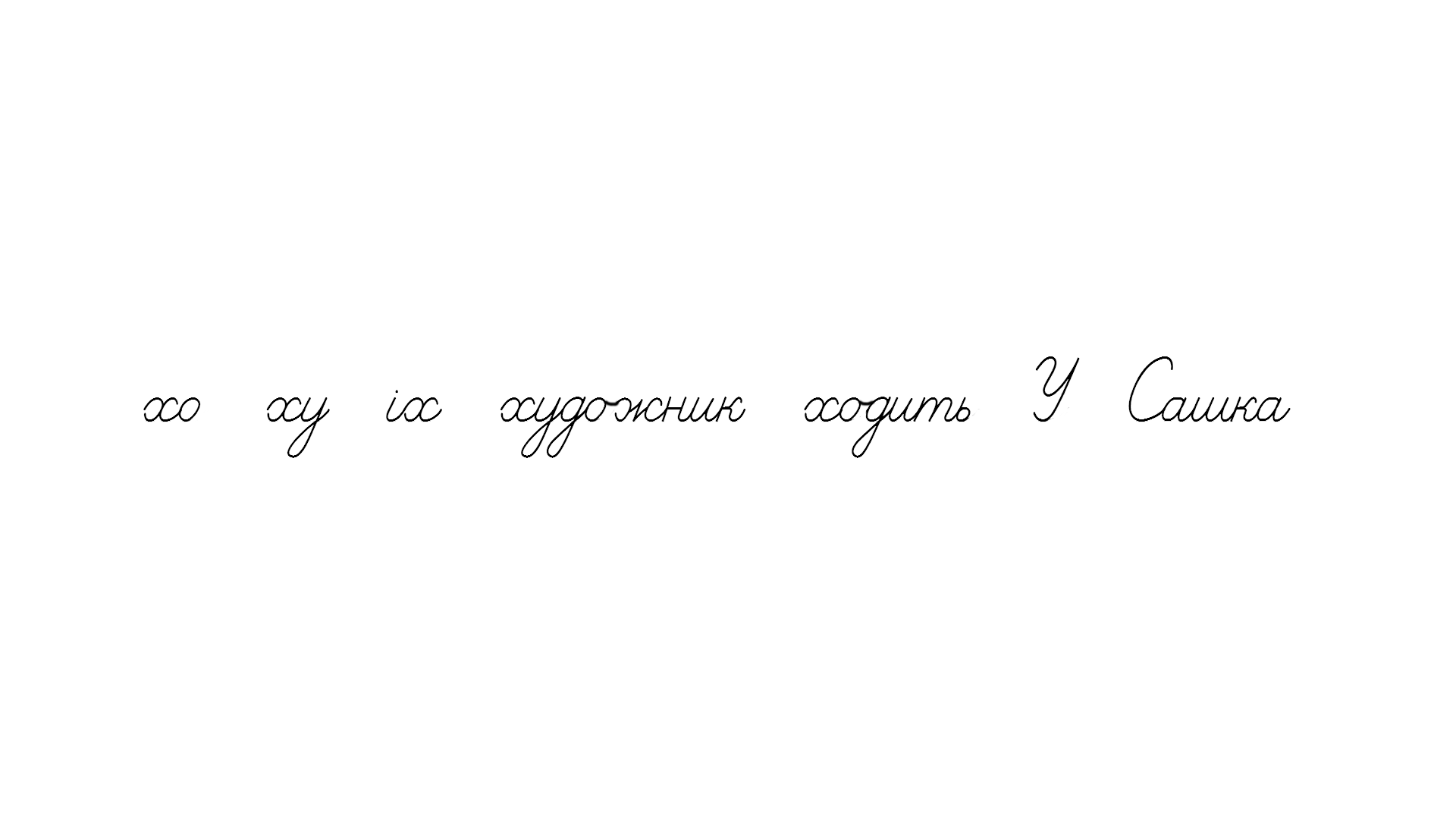 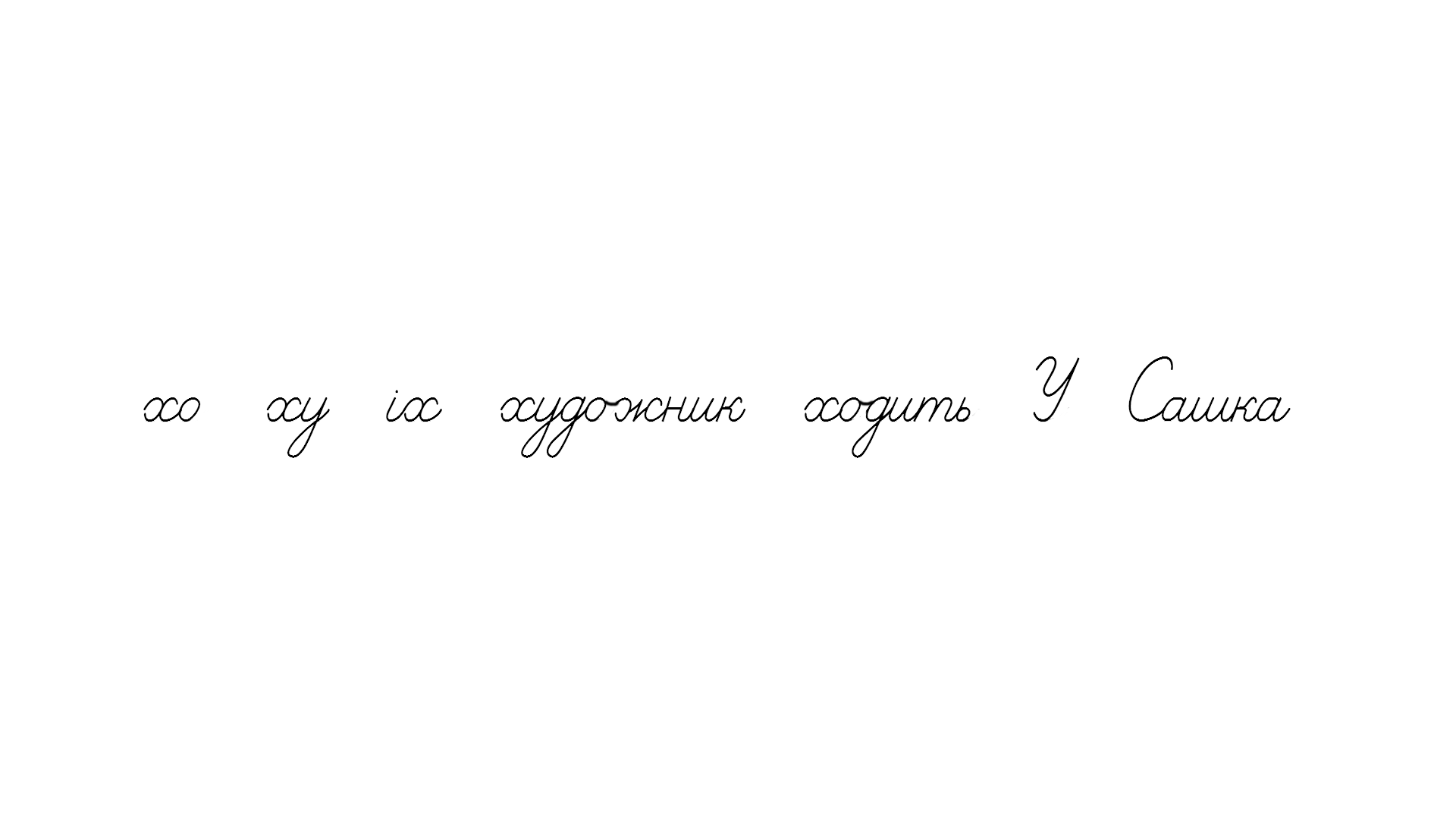 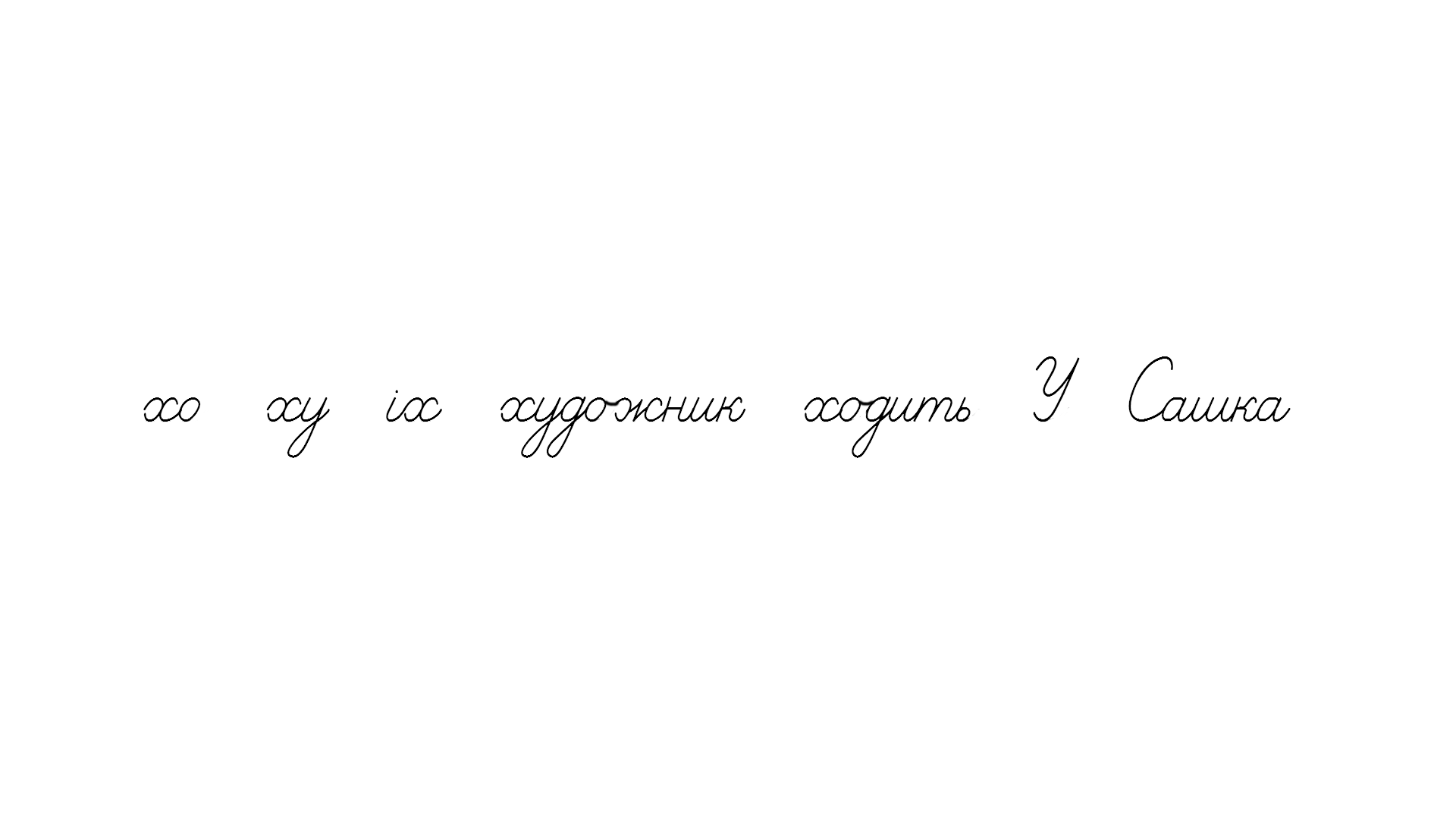 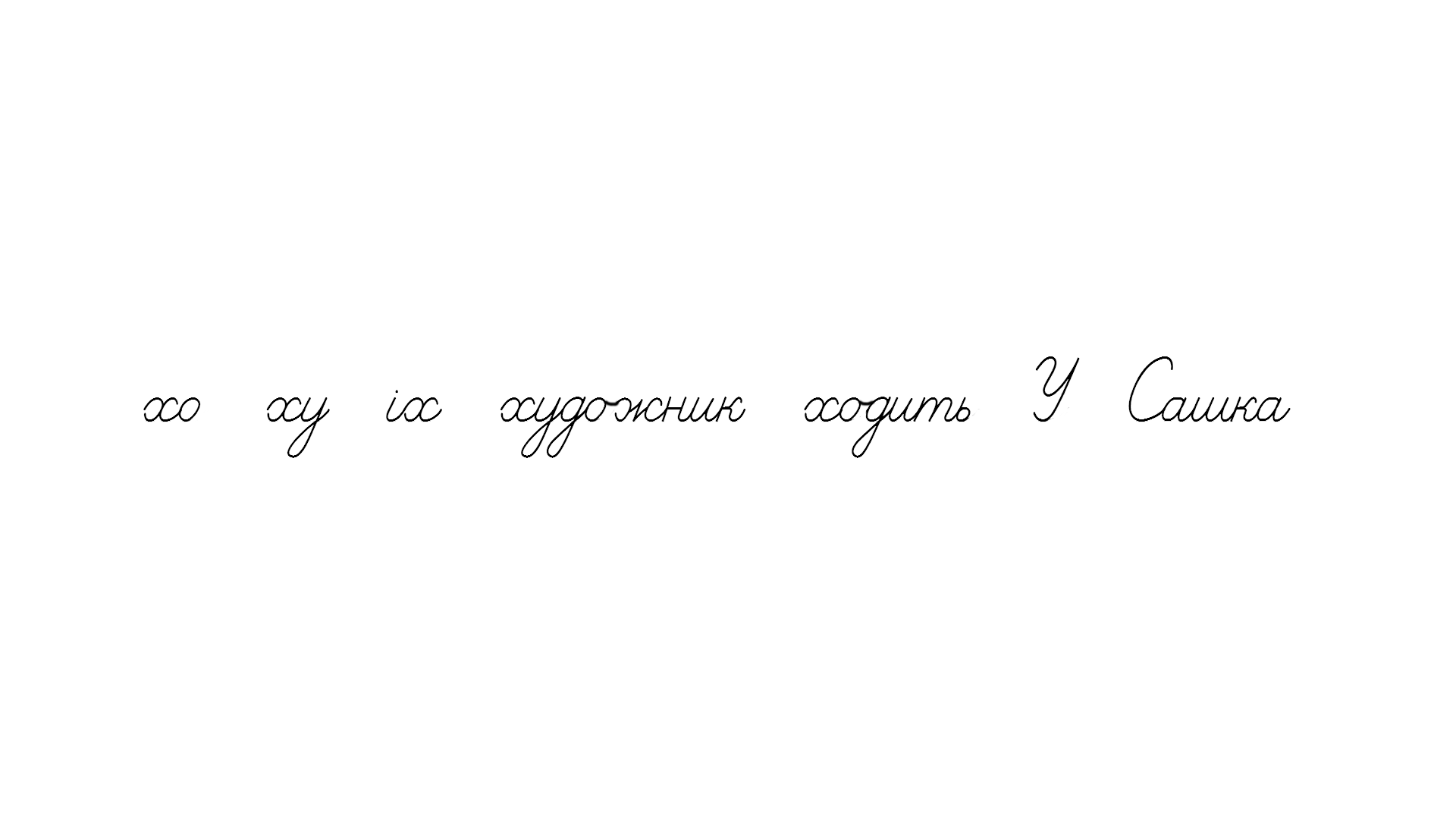 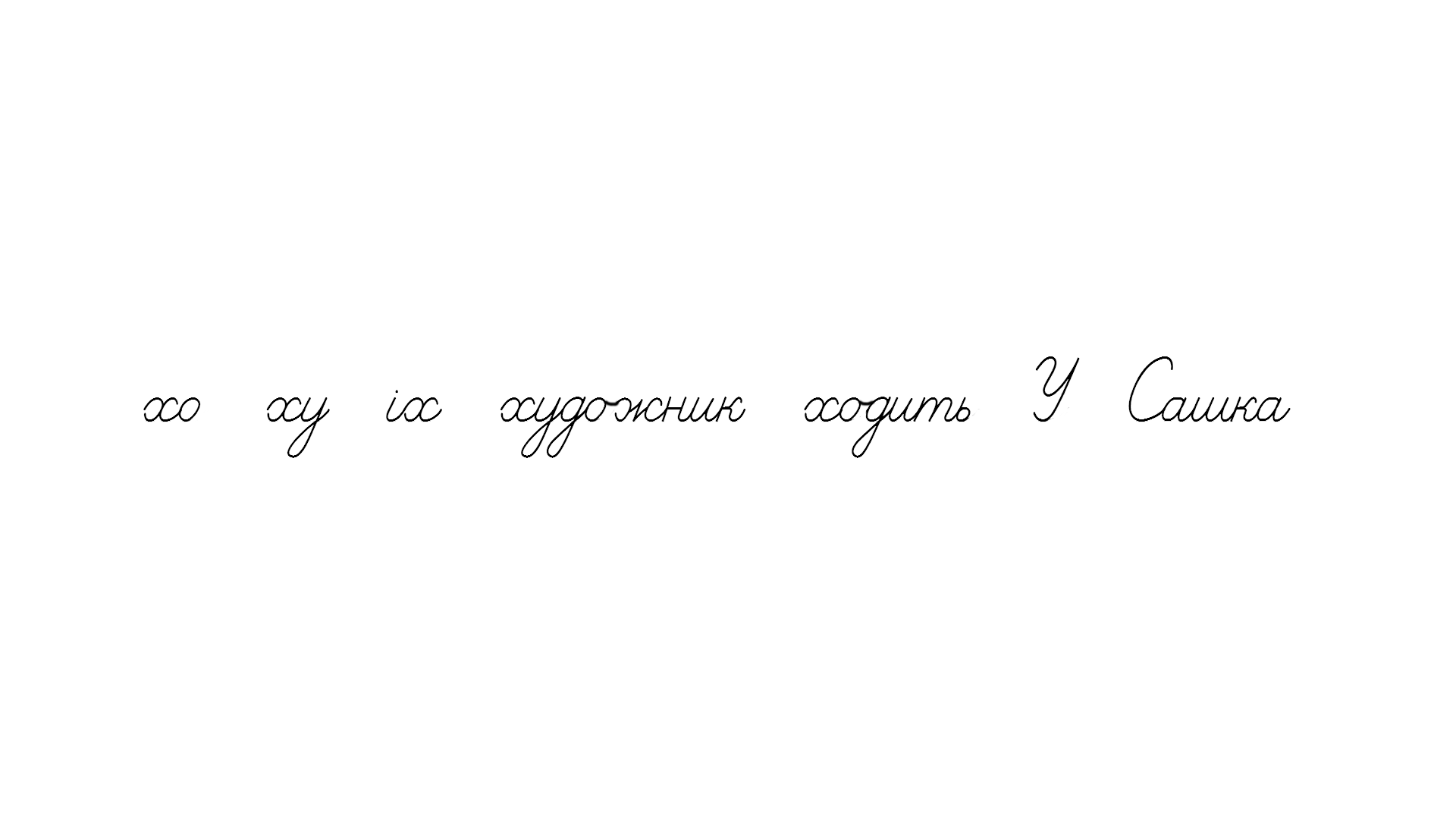 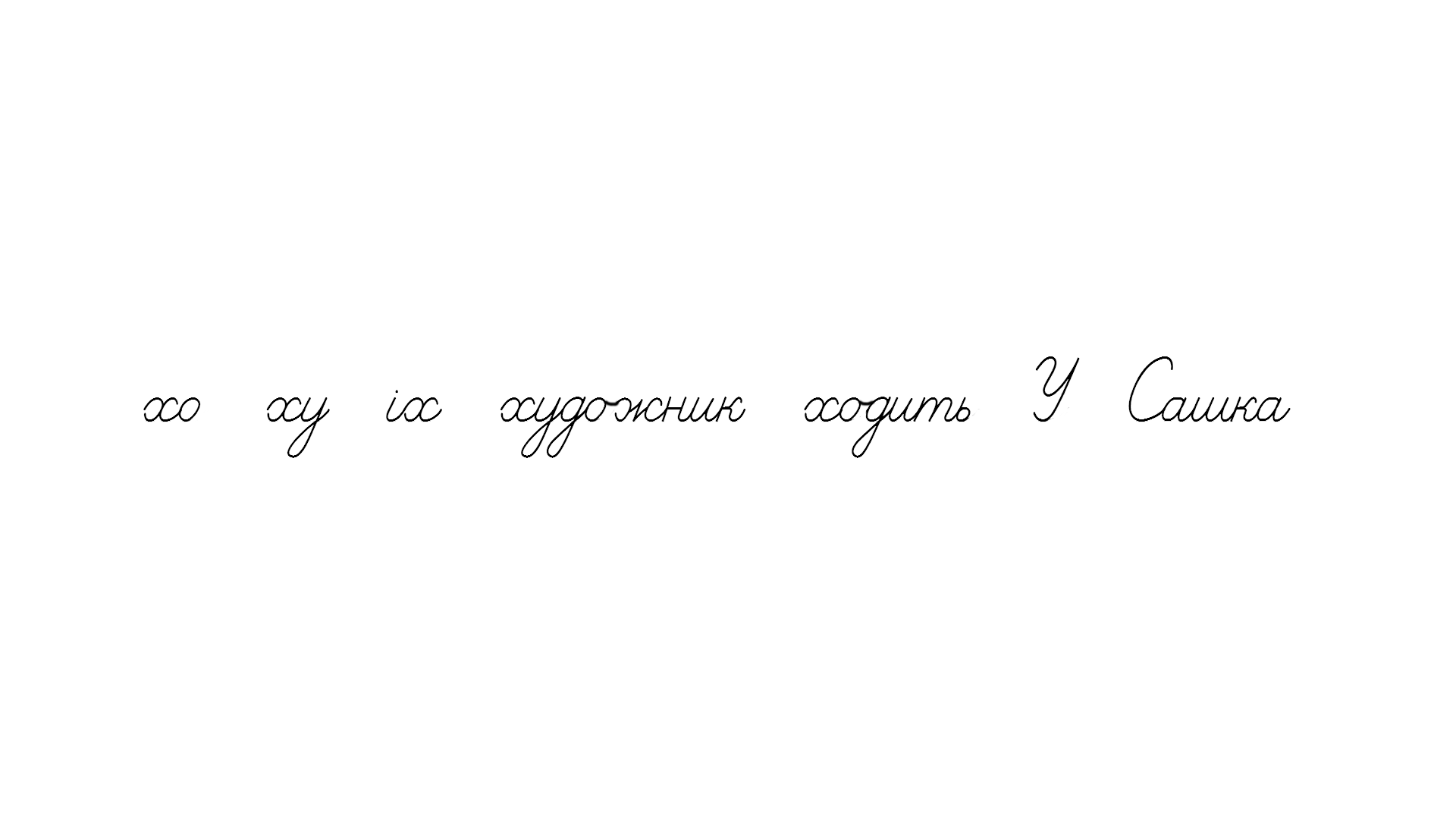 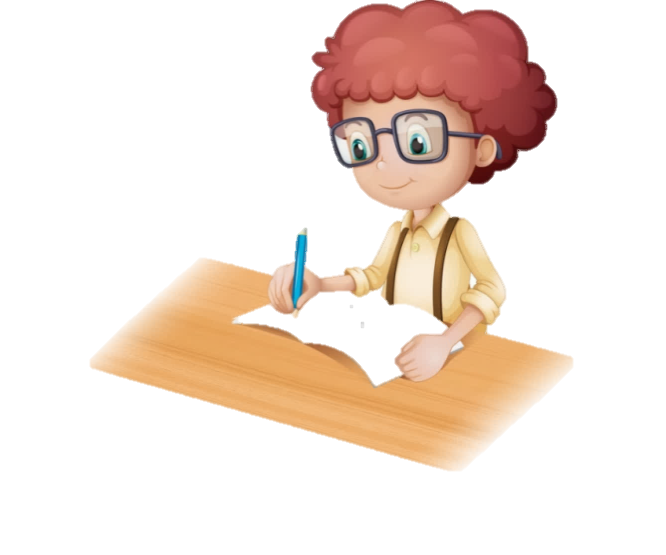 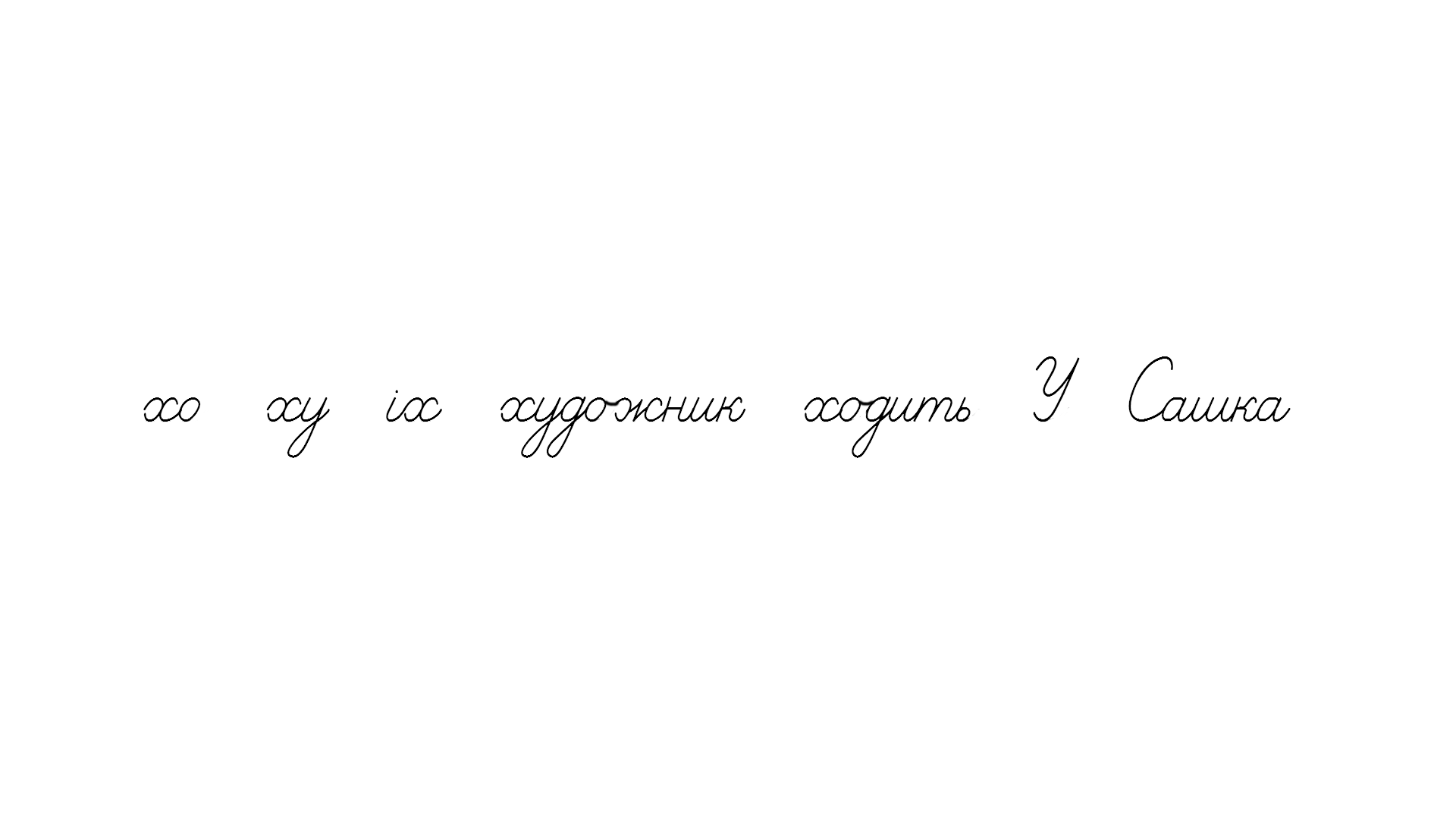 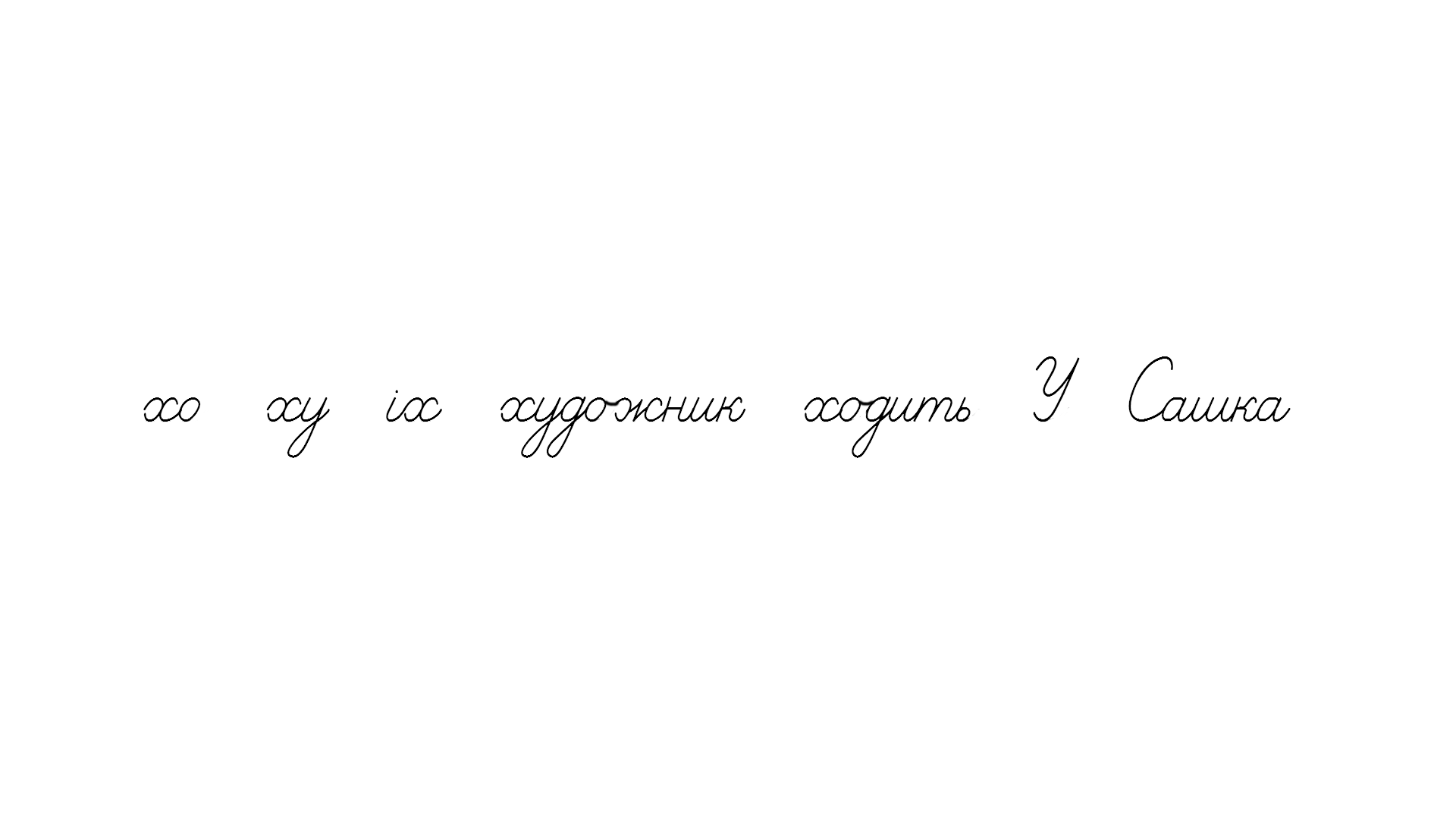 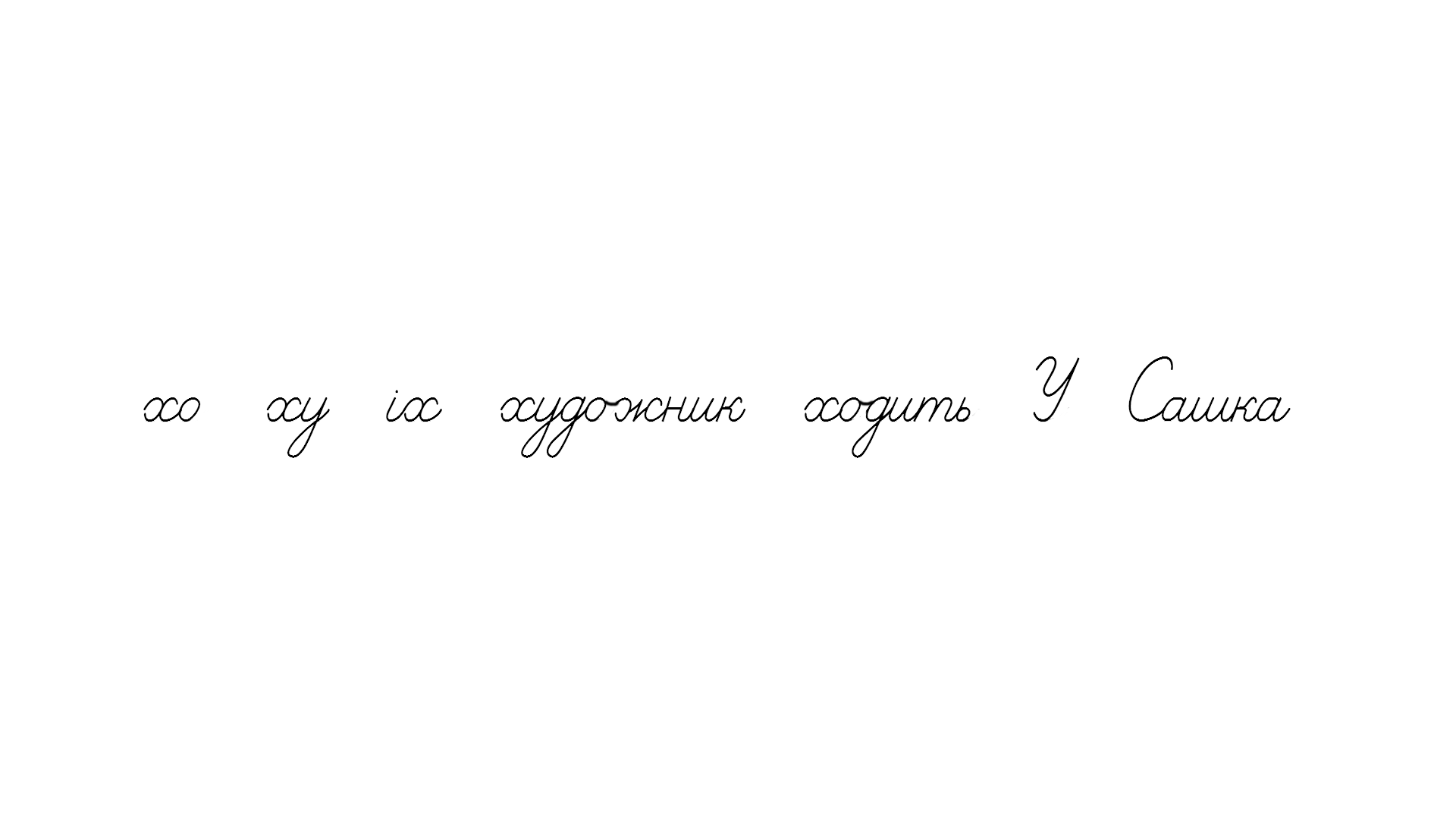 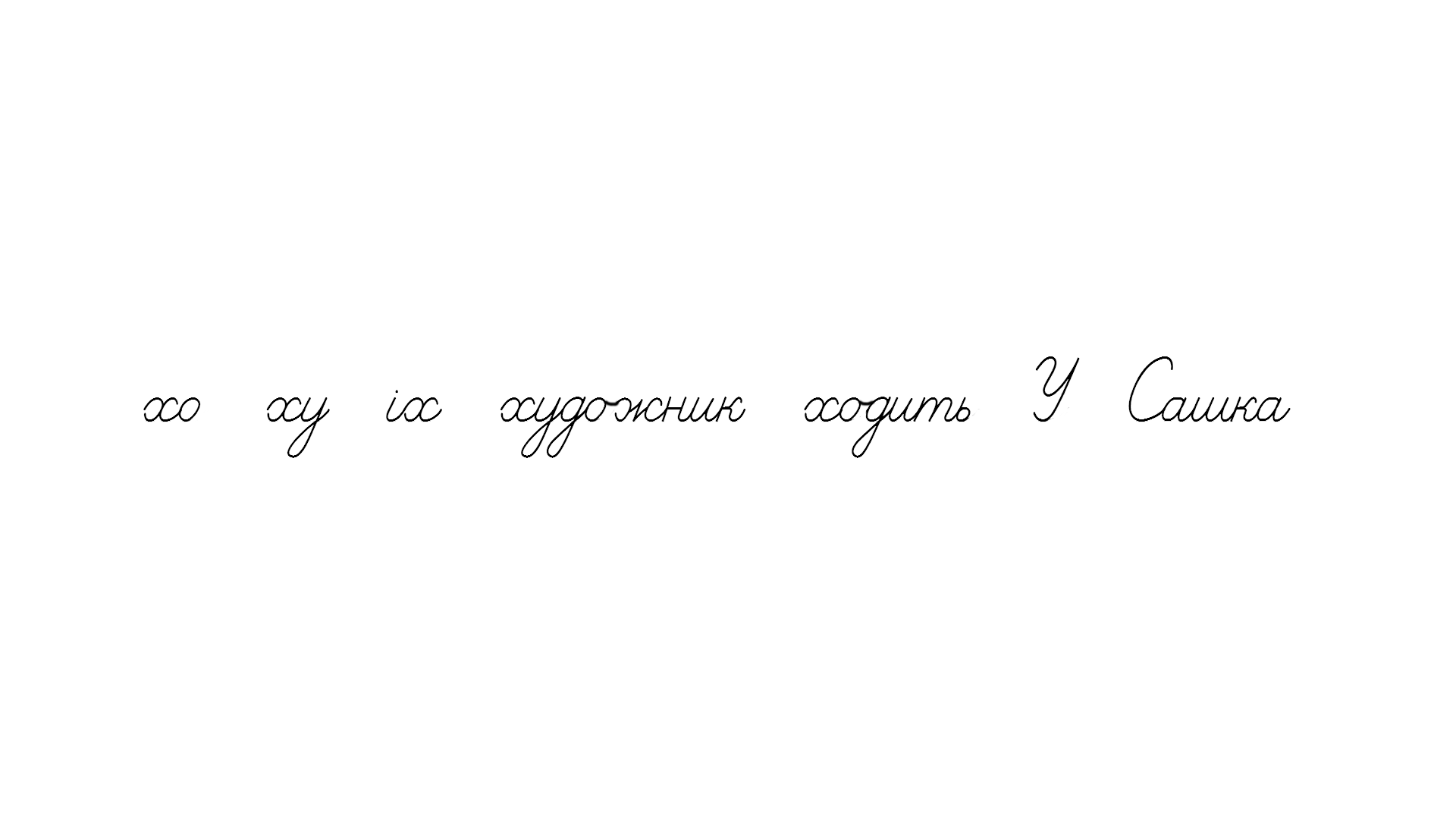 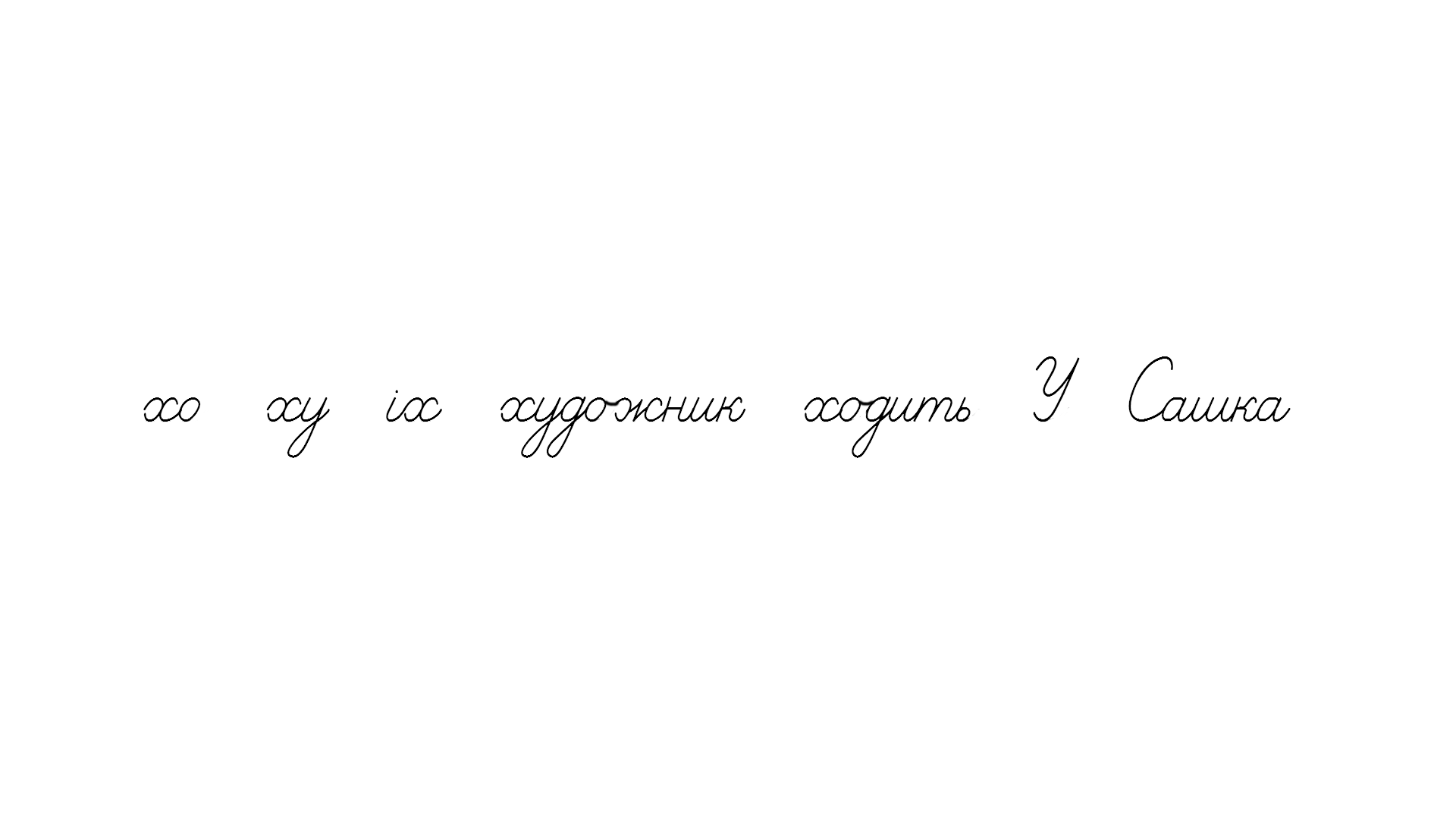 Сторінка
20
Прочитай речення у наступних рядках. Запиши за зразком
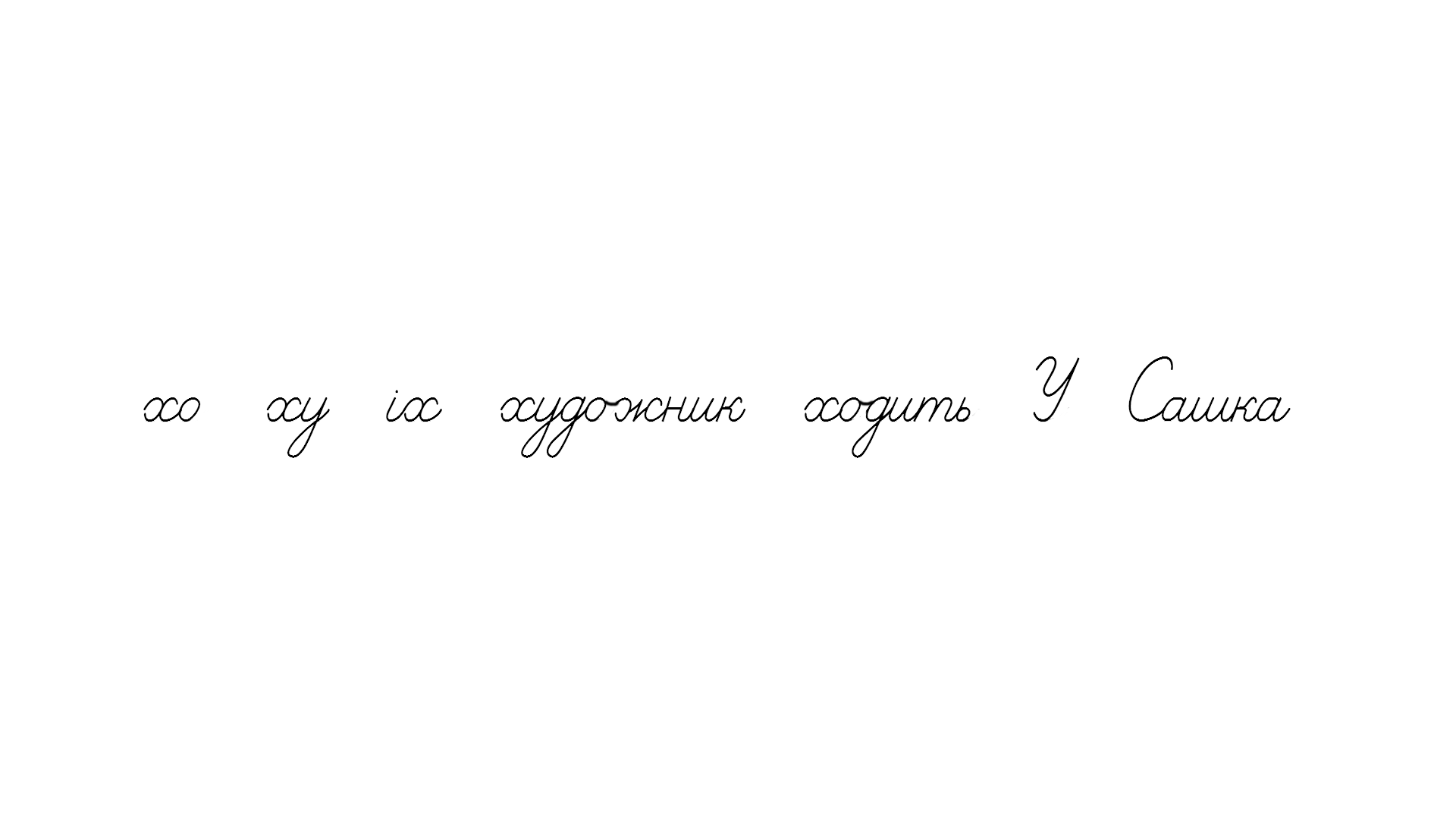 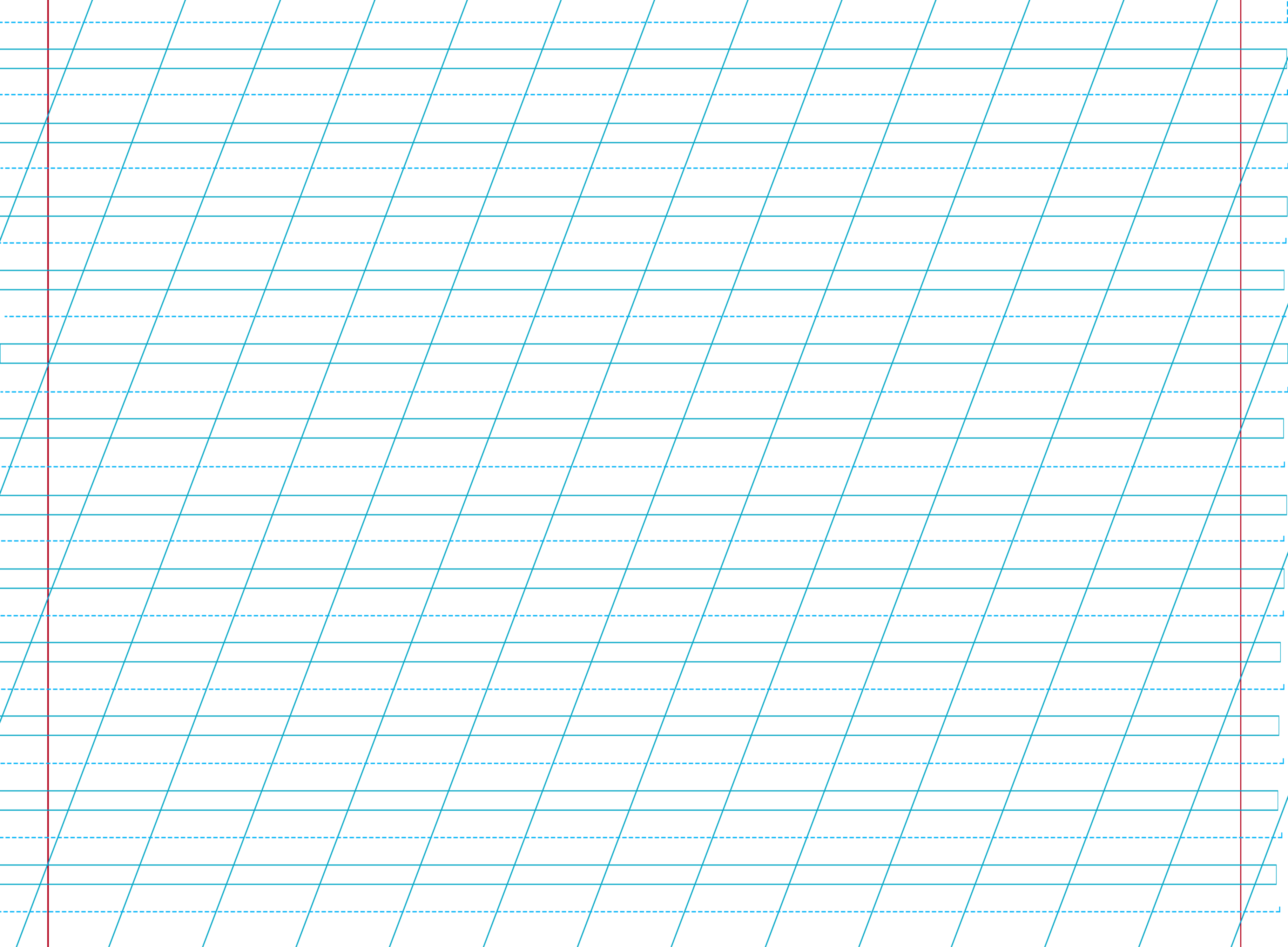 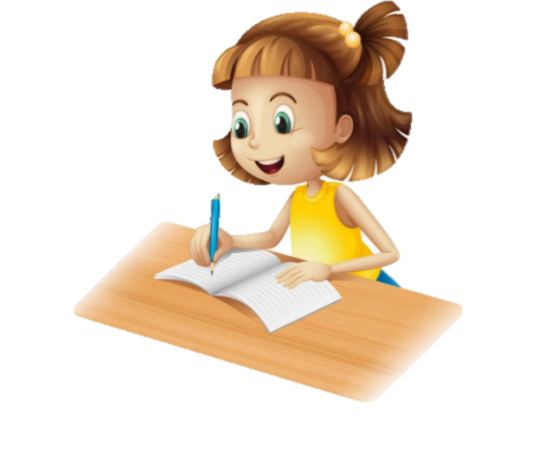 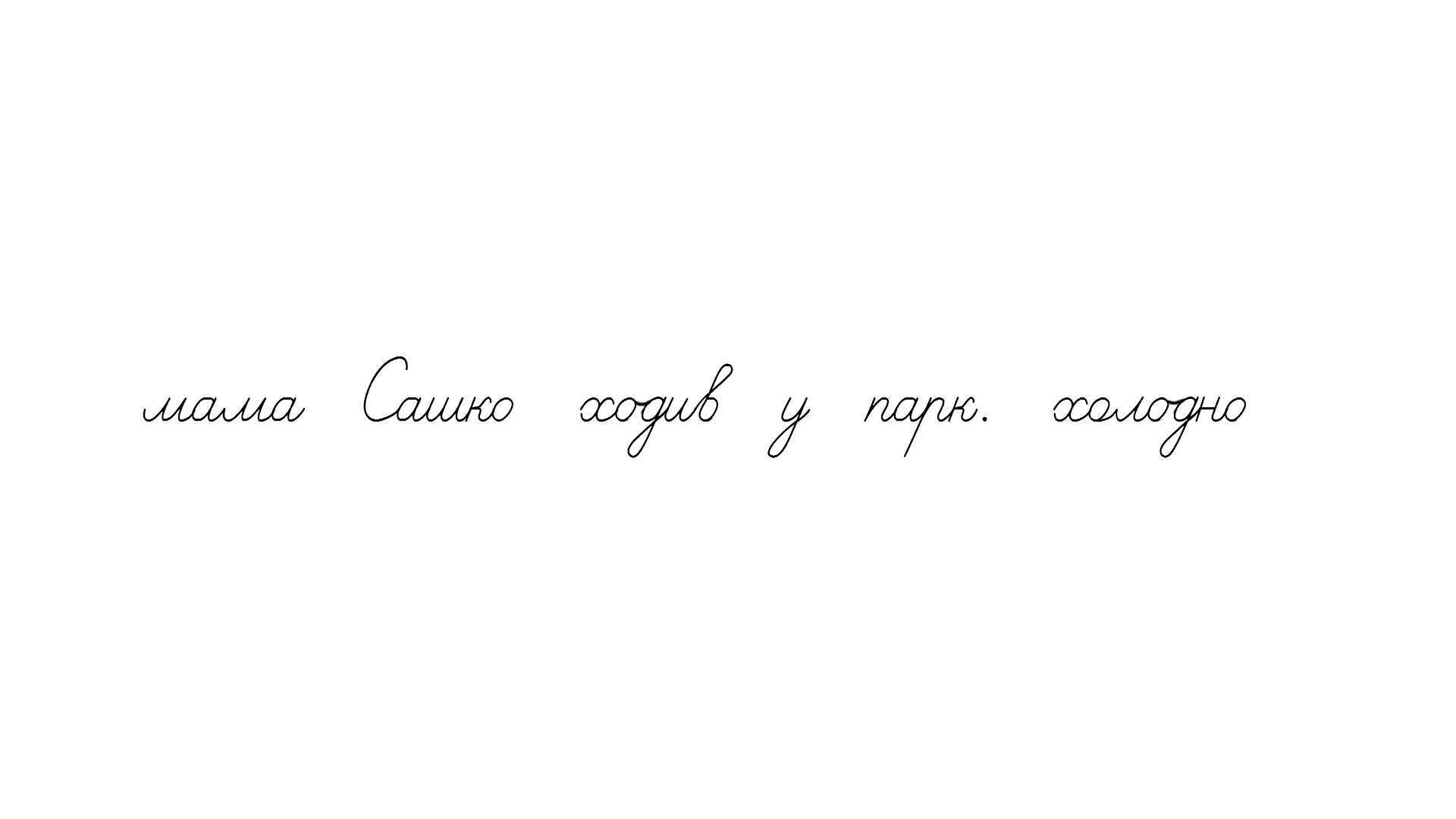 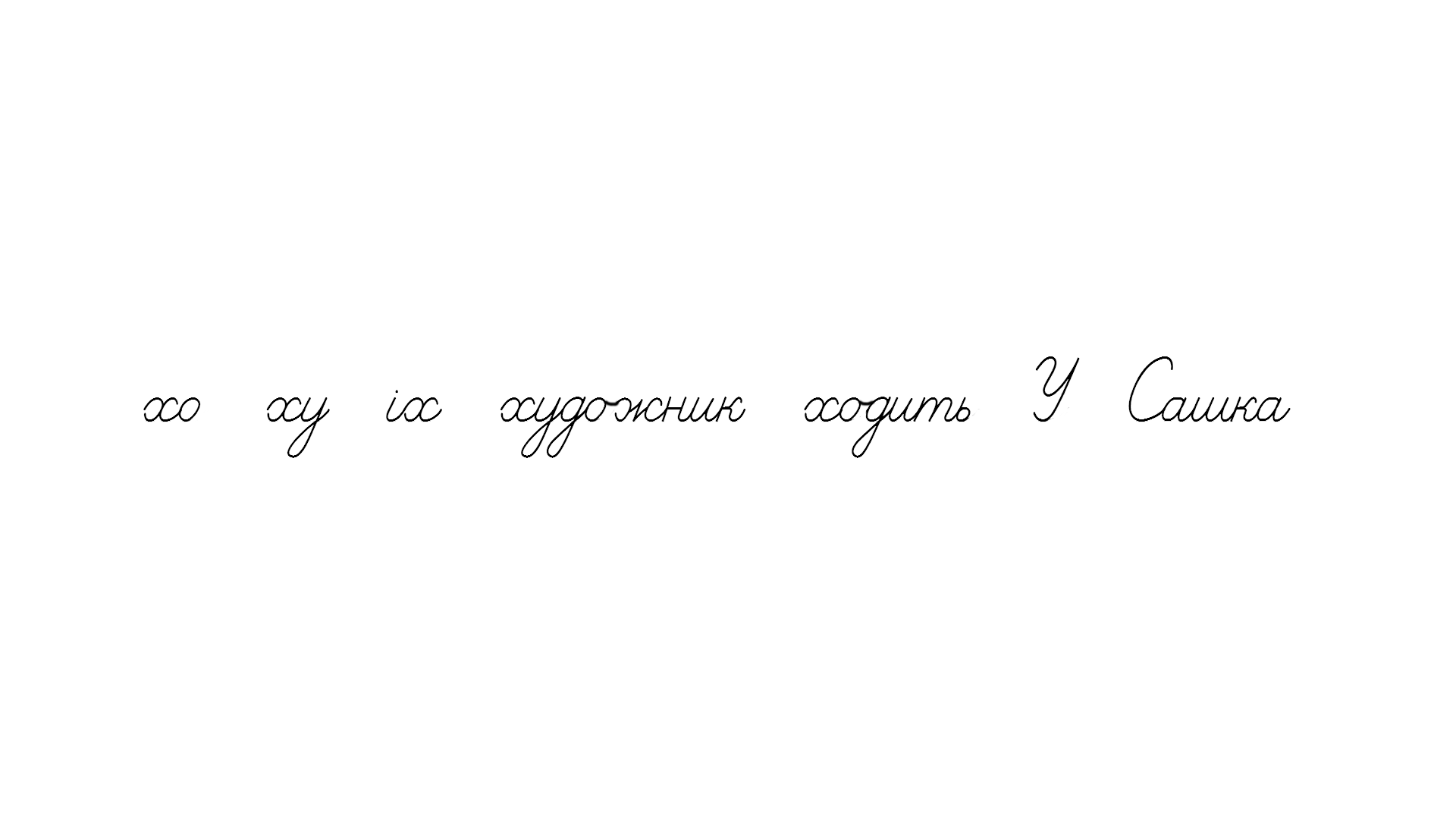 .
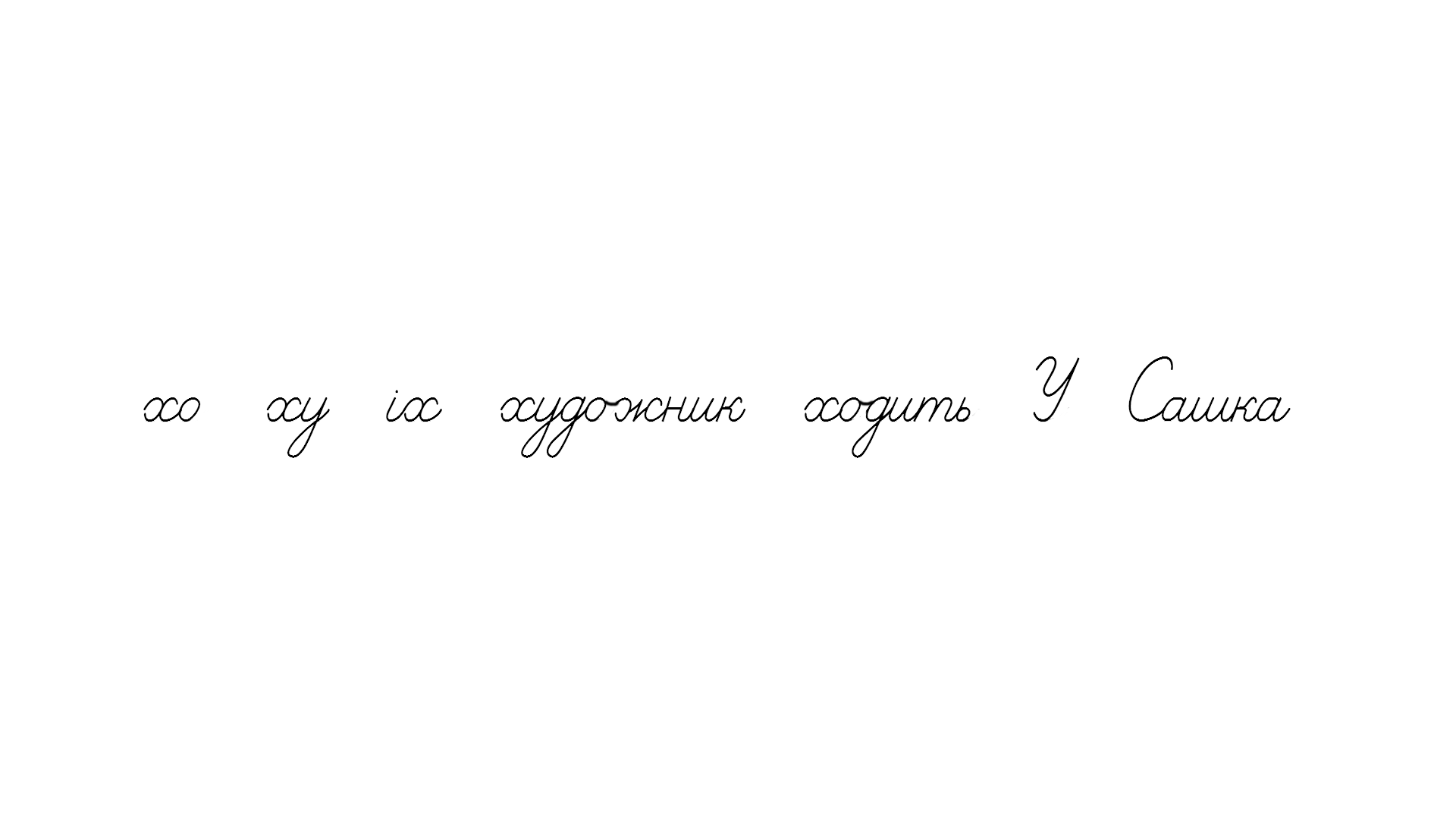 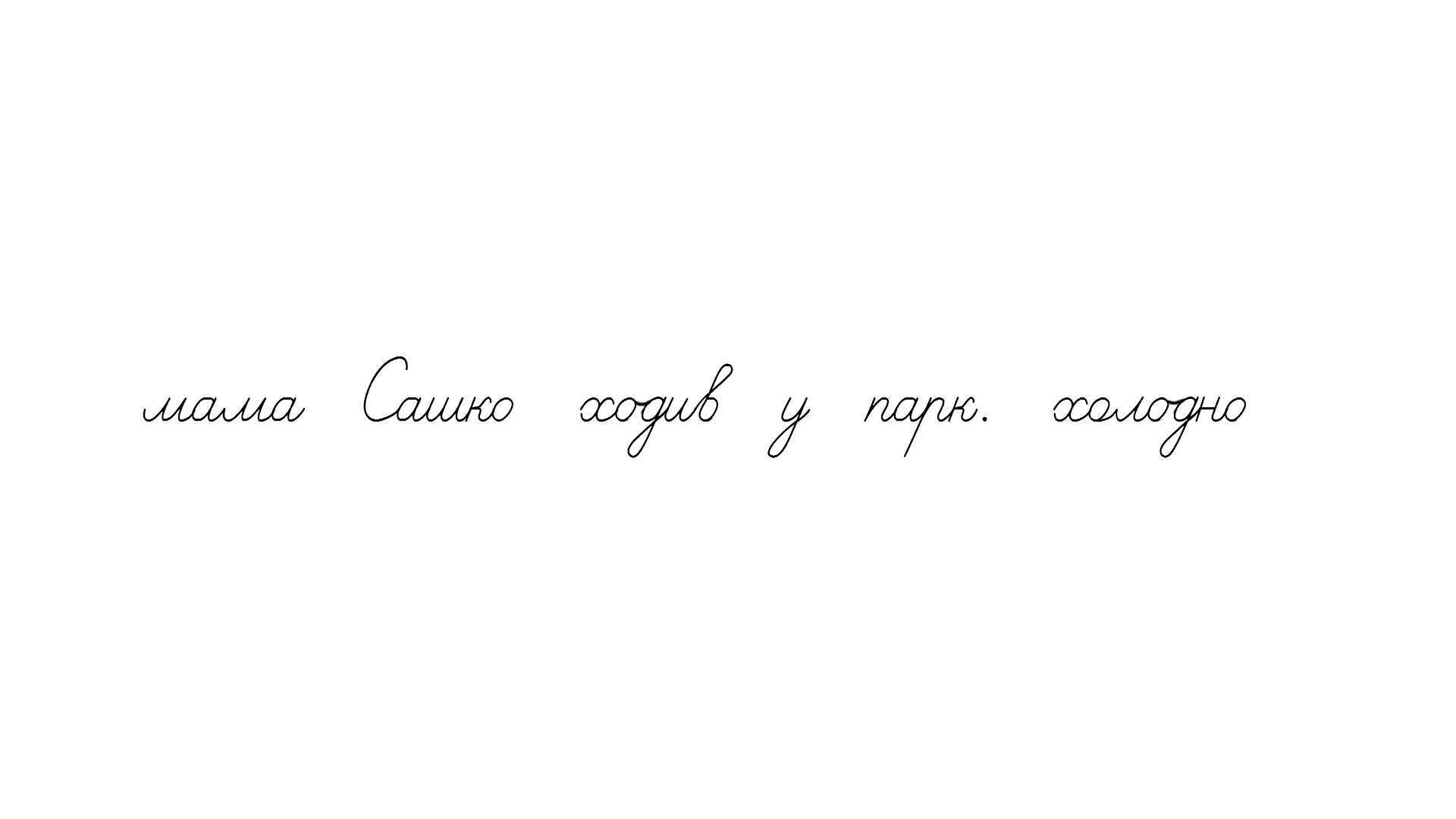 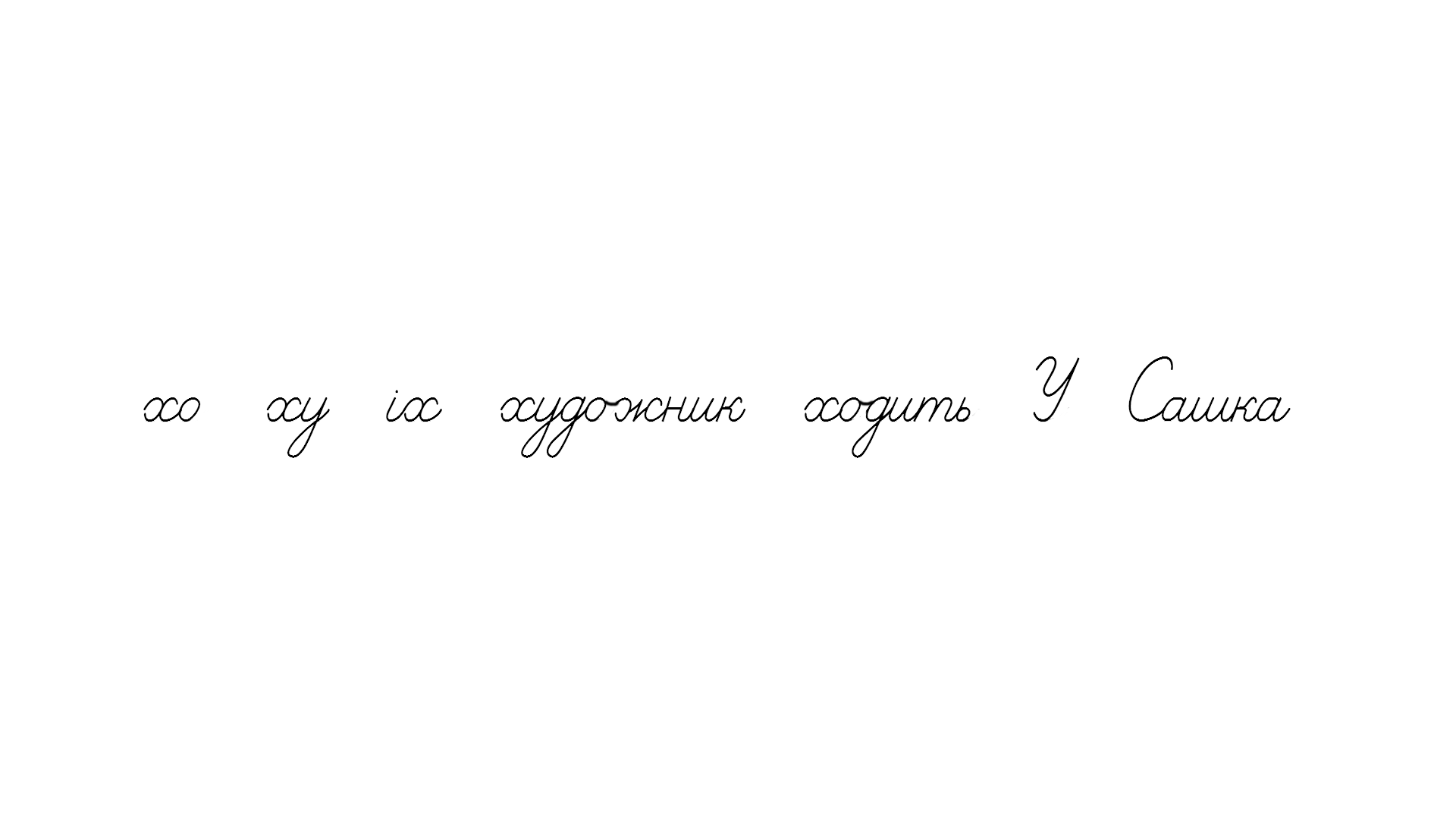 .
Сашко ходив у парк.
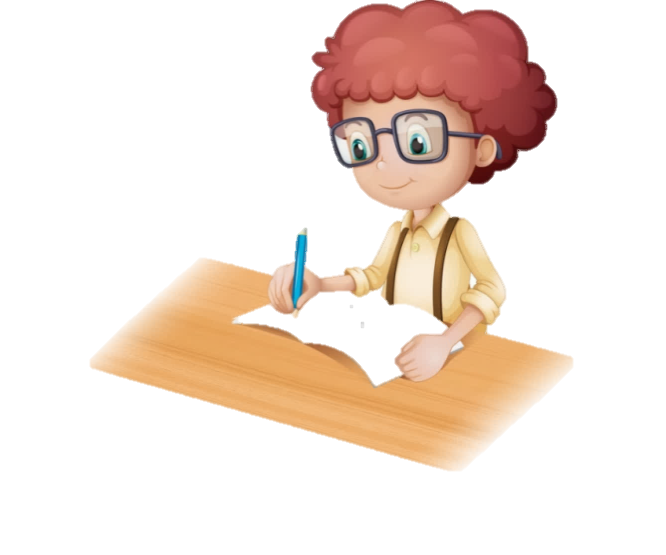 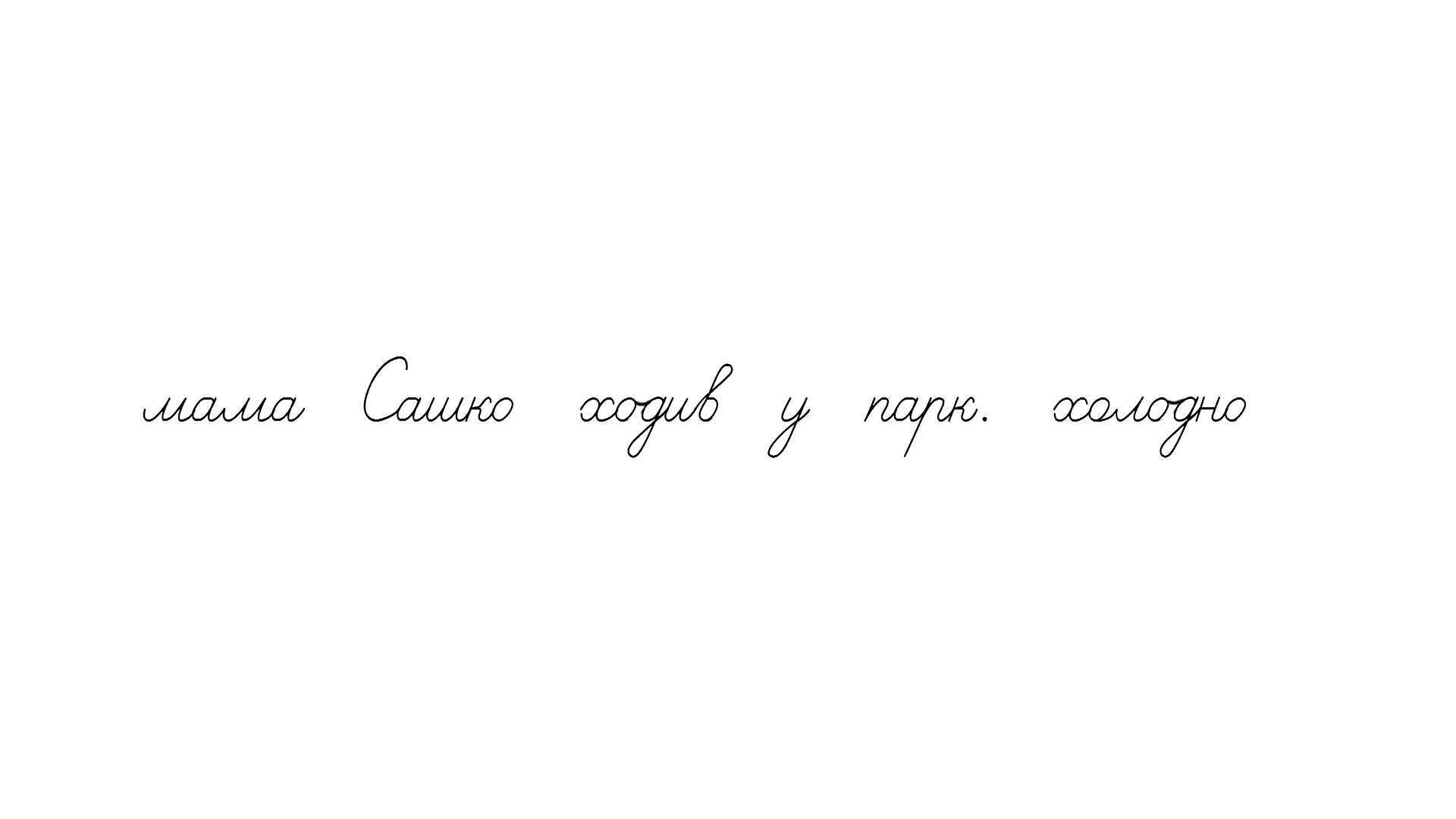 Сторінка
20
Який предмет зображено на малюнку? 
Пригадай, як виконувати таке завдання?
Намалюй горох і зафарбуй кольоровими олівцями обидва малюнки
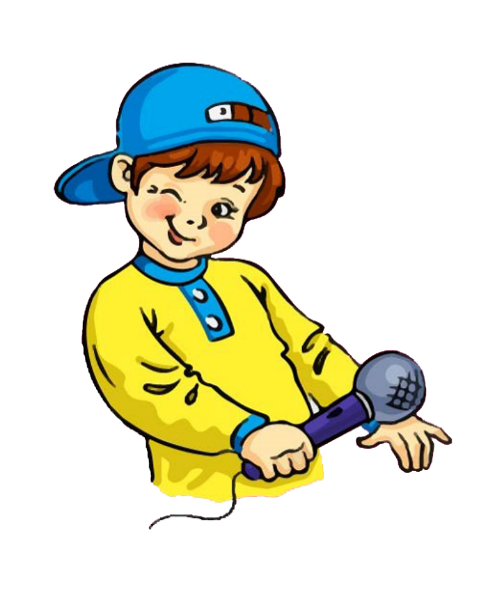 і
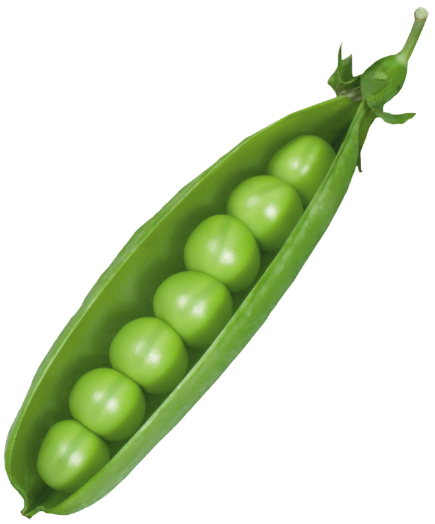 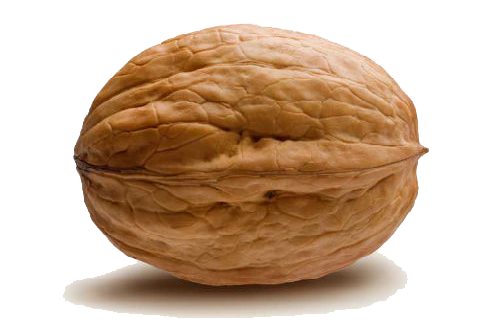 о
Сторінка
20
Обчисли мовні вирази
Утвори й запиши нові слова шляхом додавання до поданого слова різних складів.
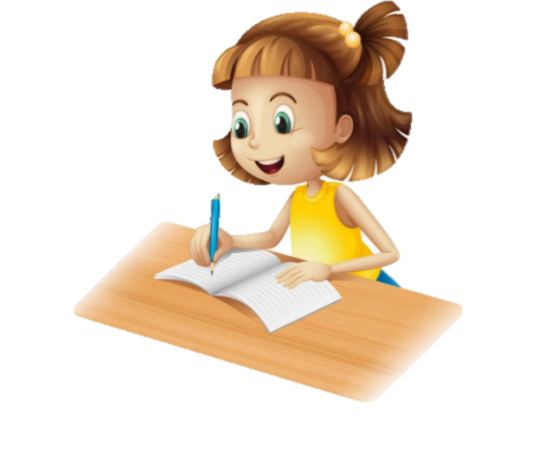 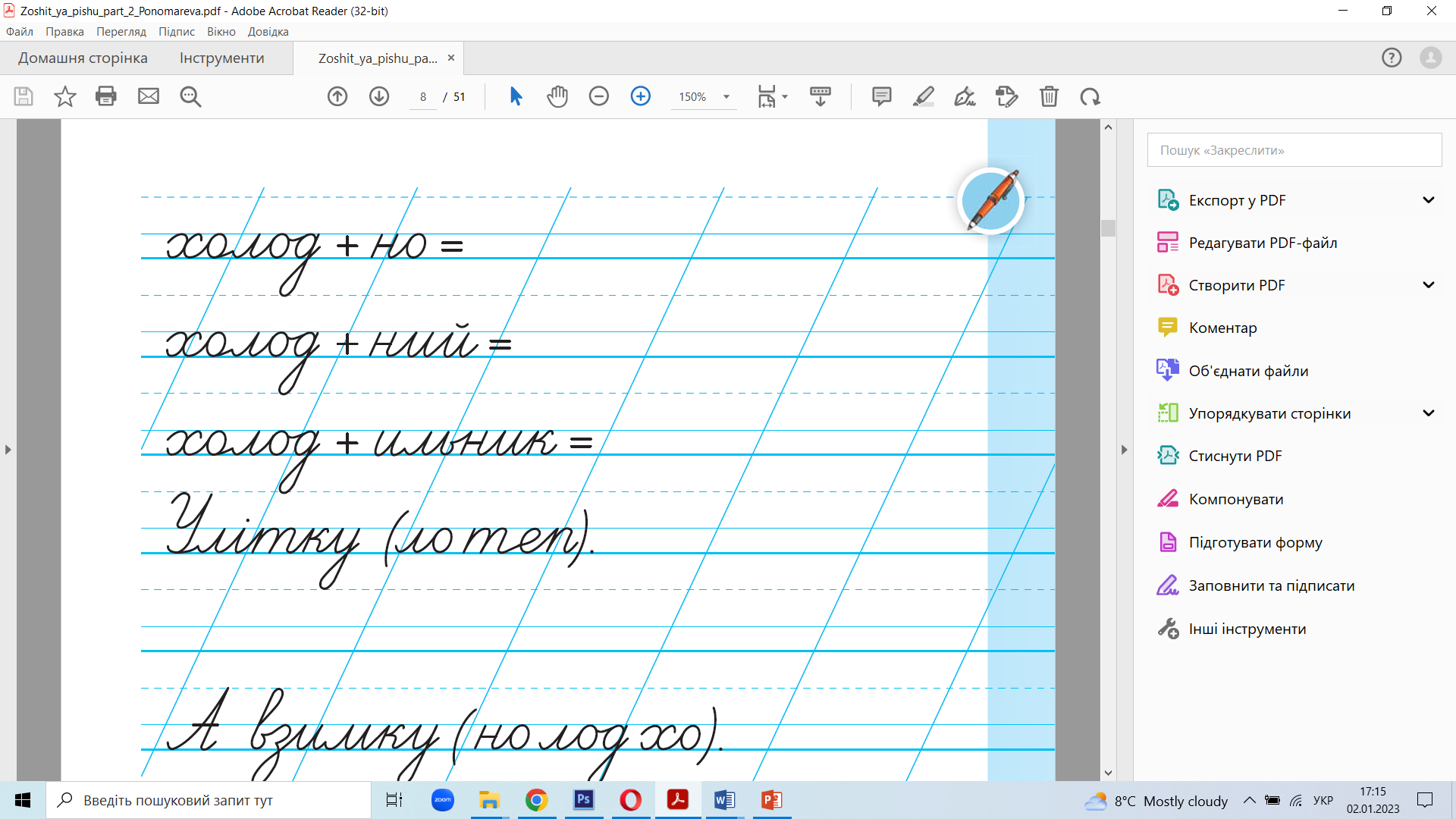 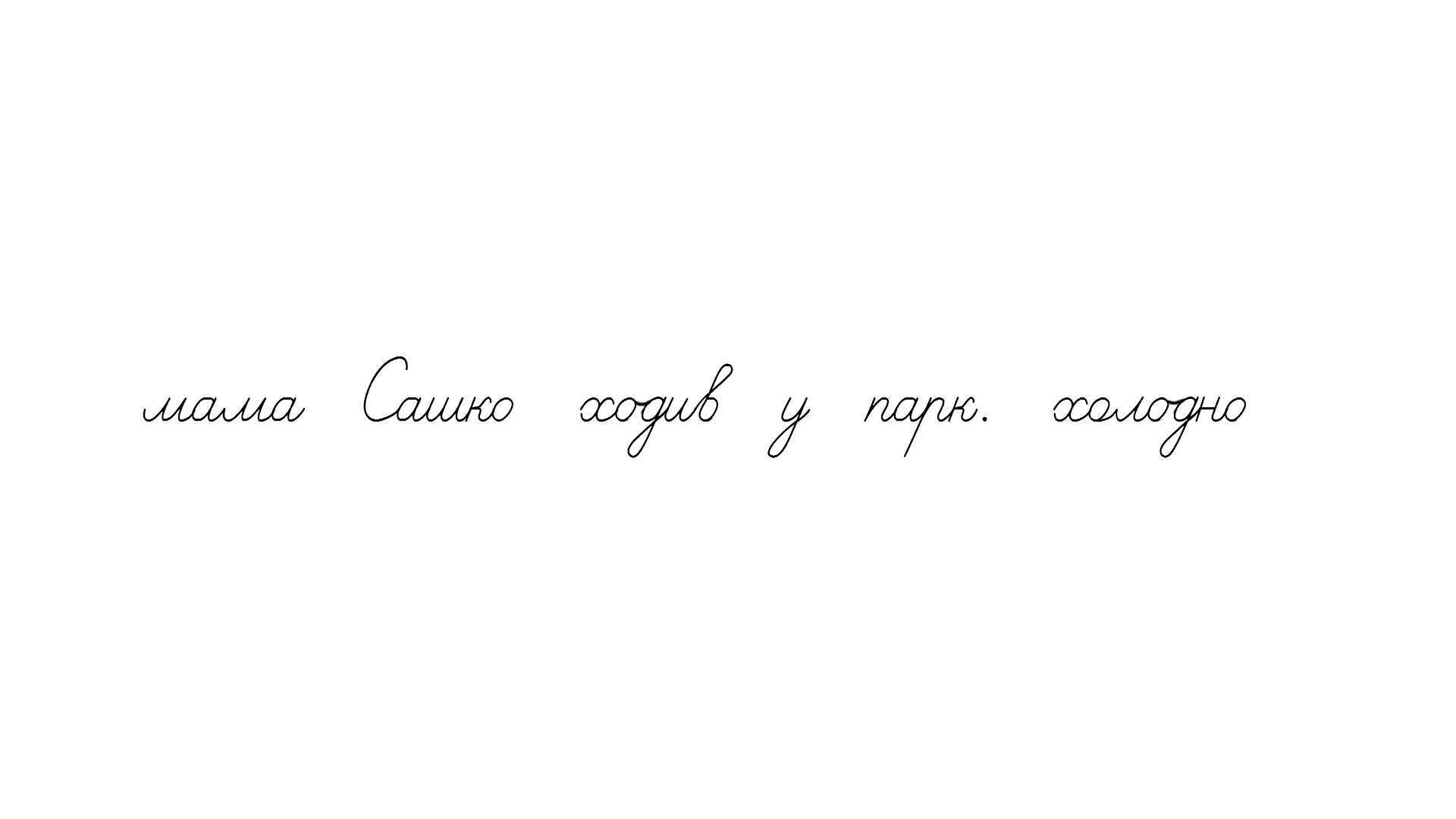 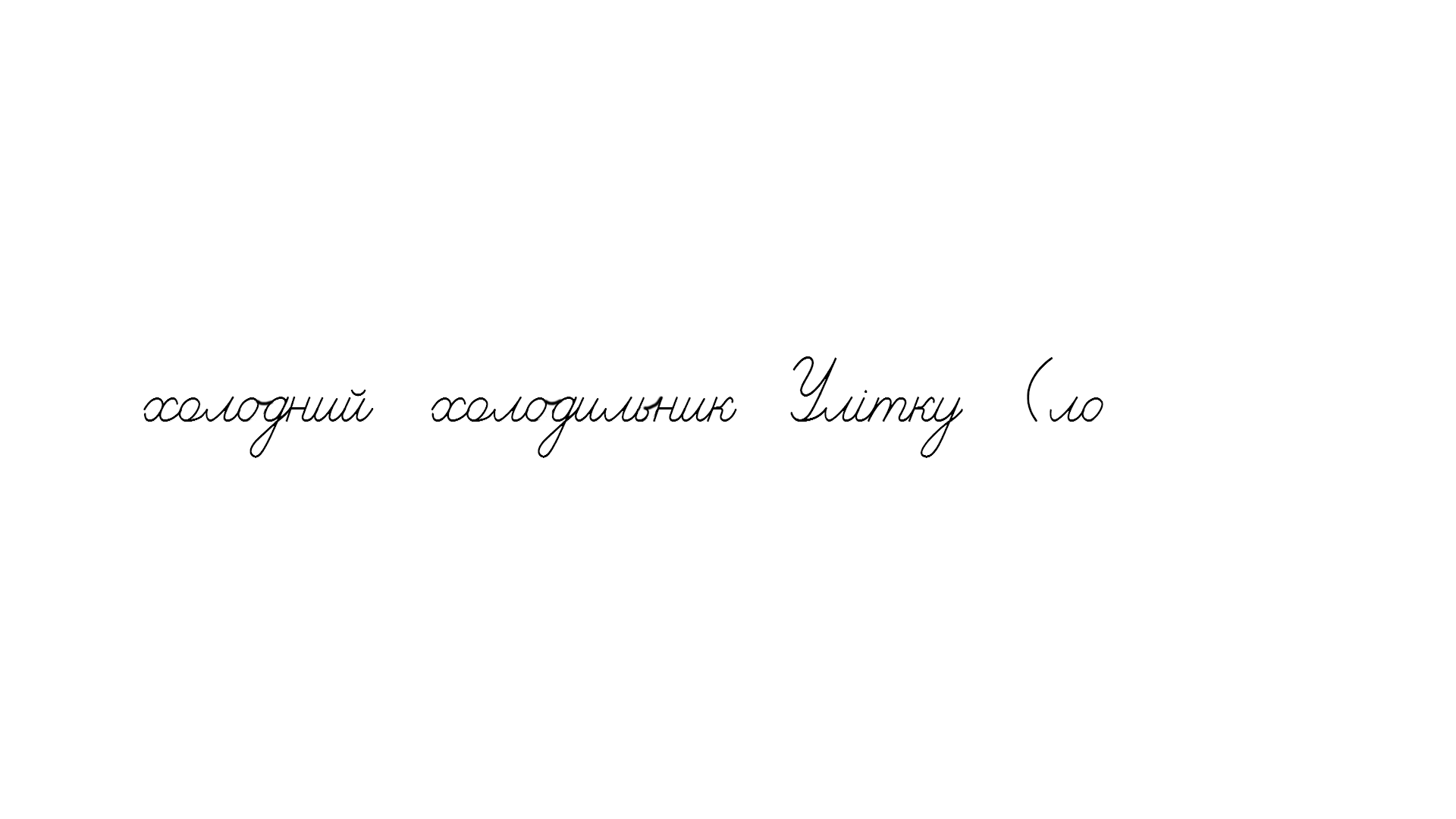 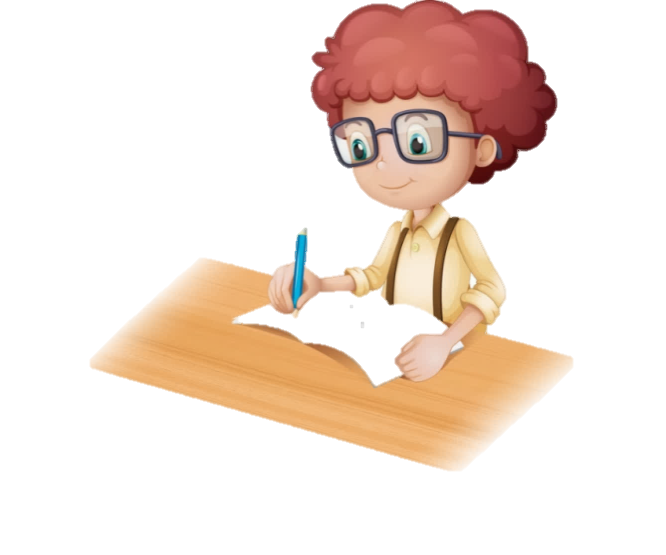 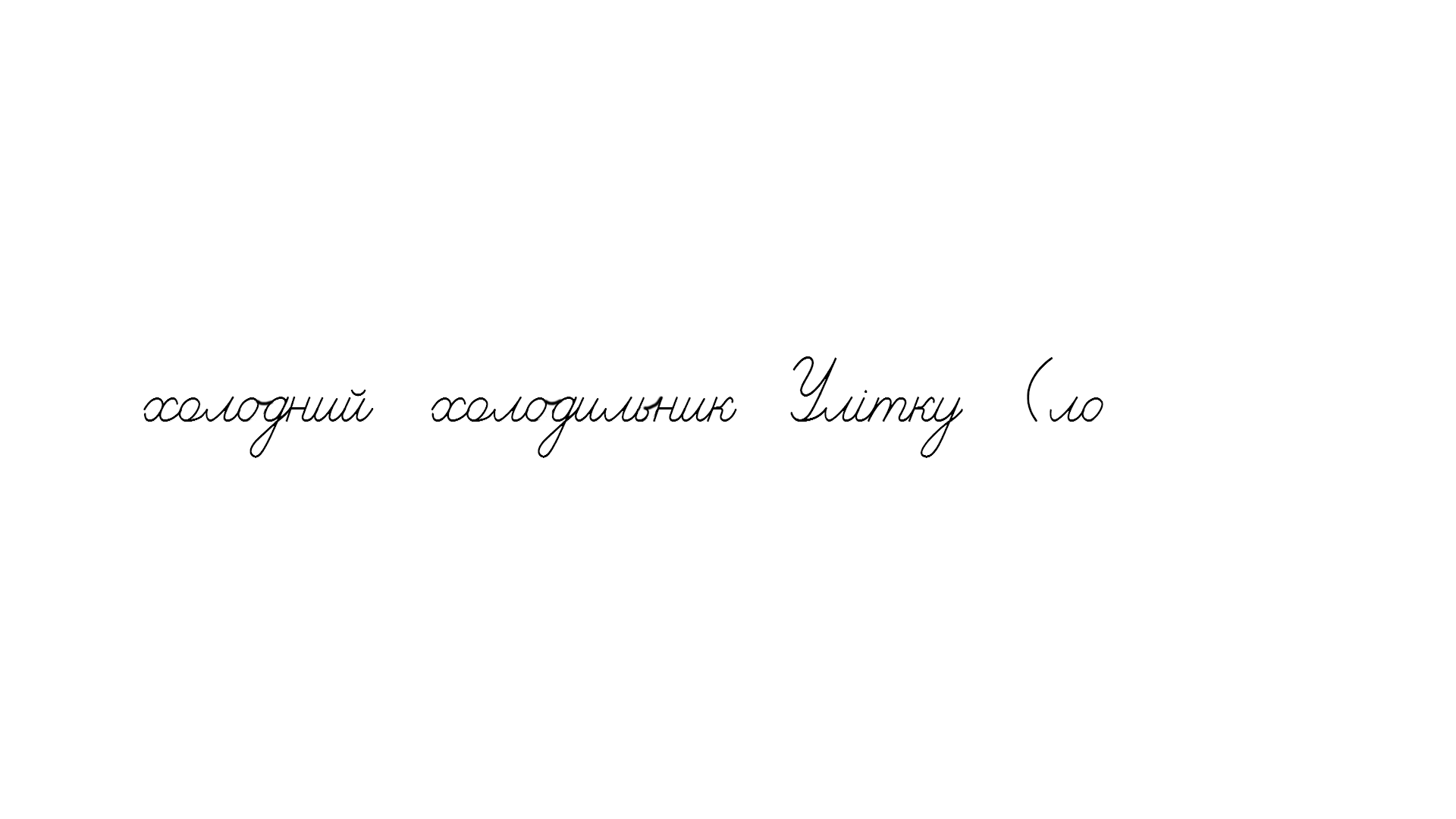 Сторінка
21
Віднови деформовані слова
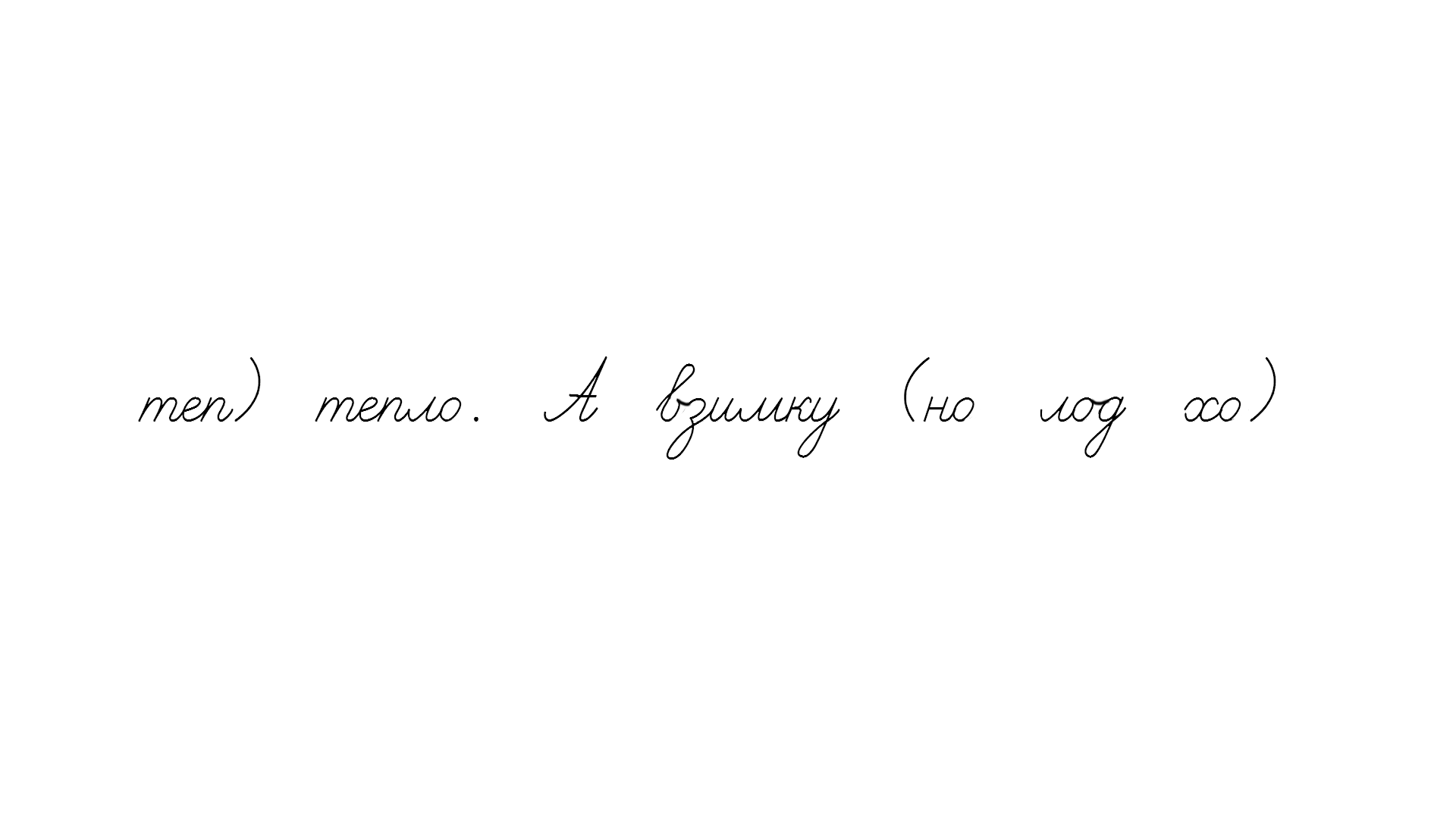 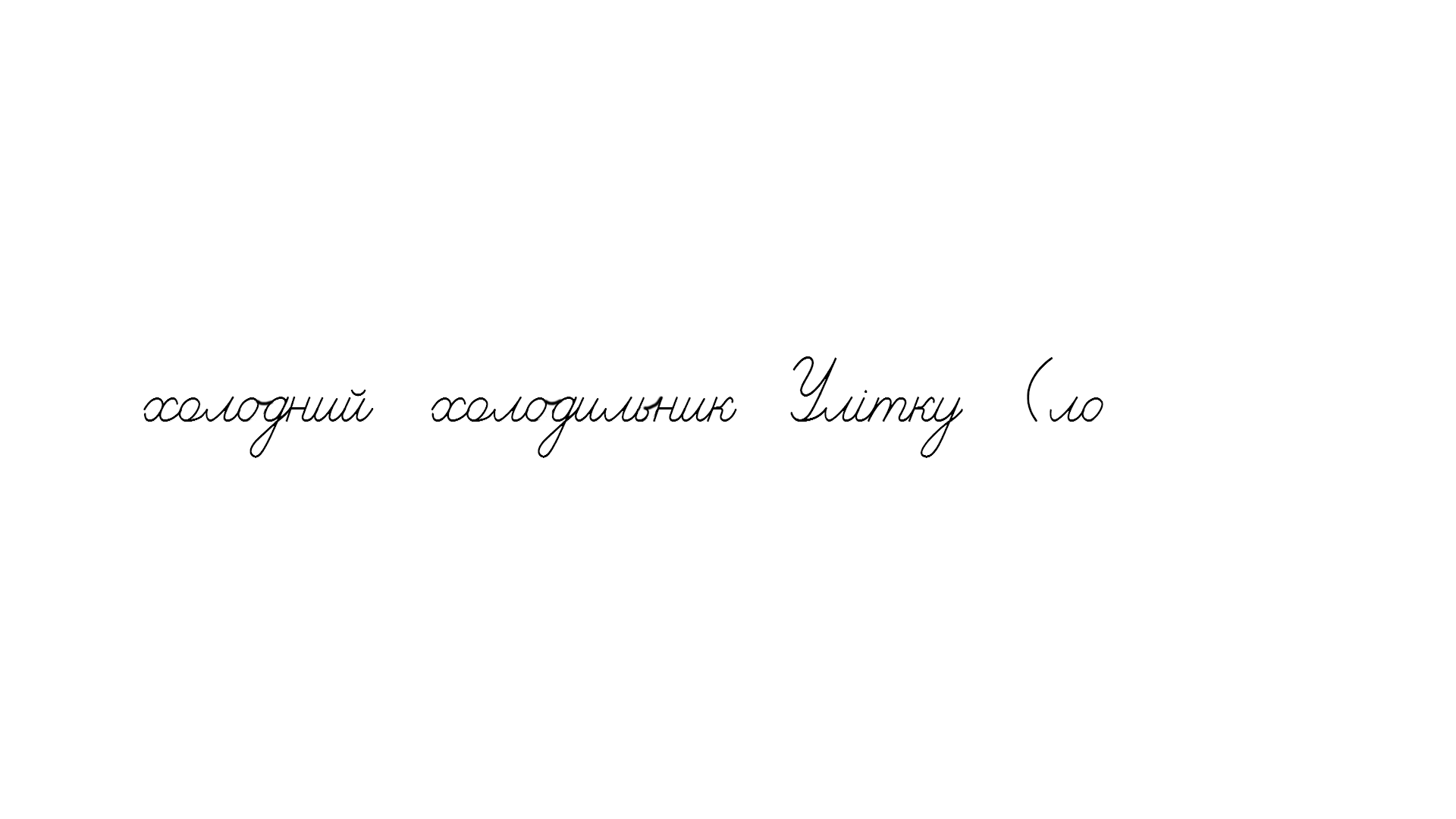 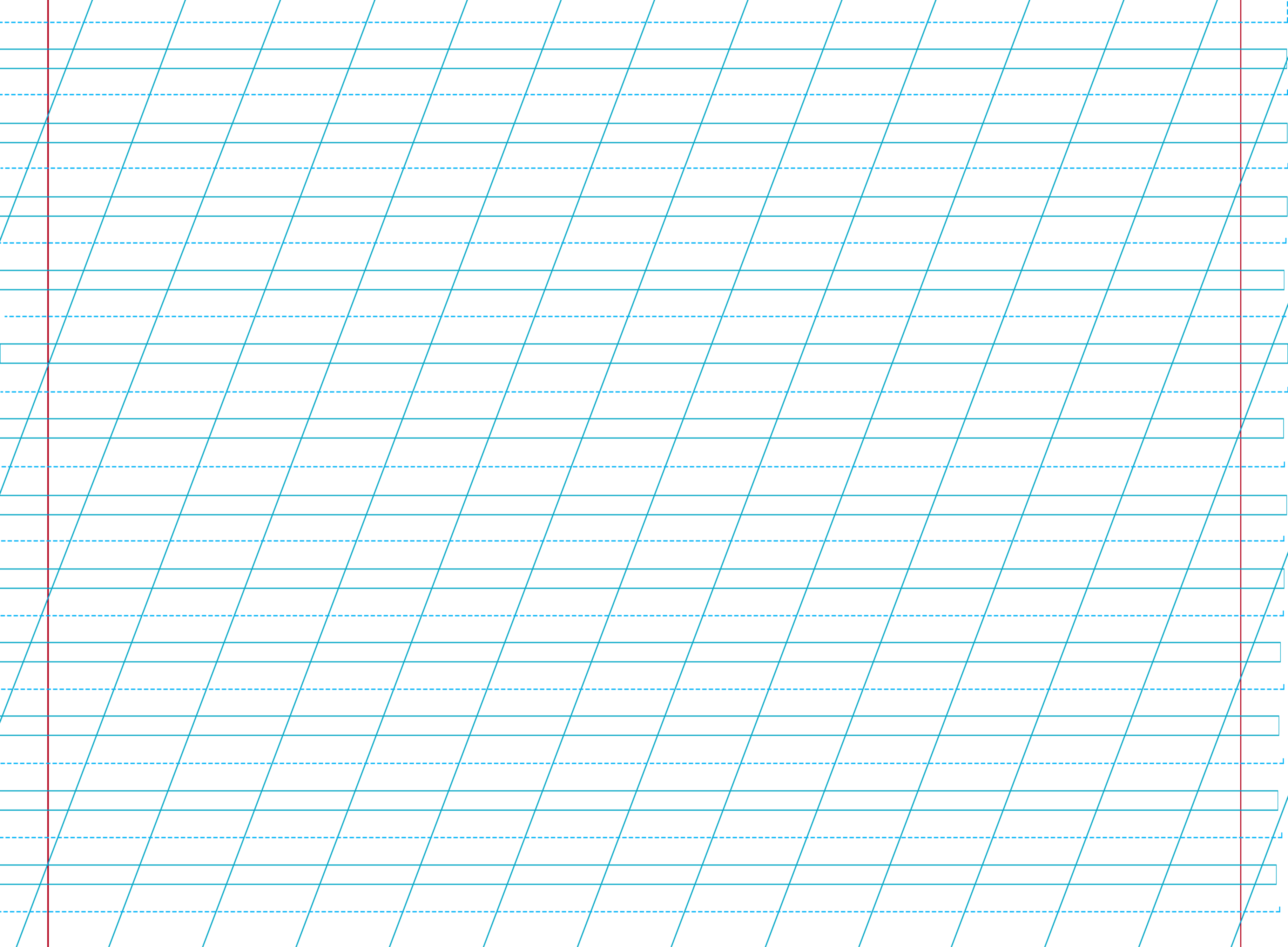 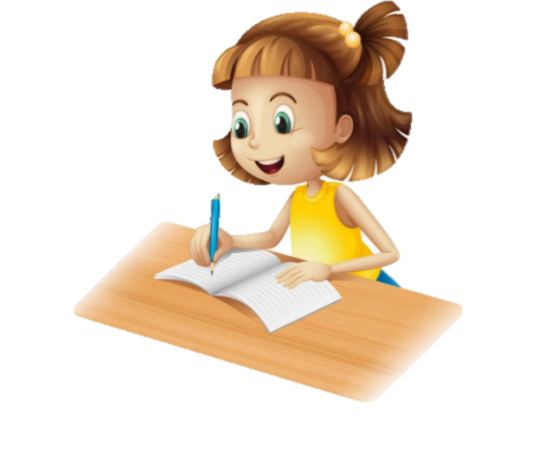 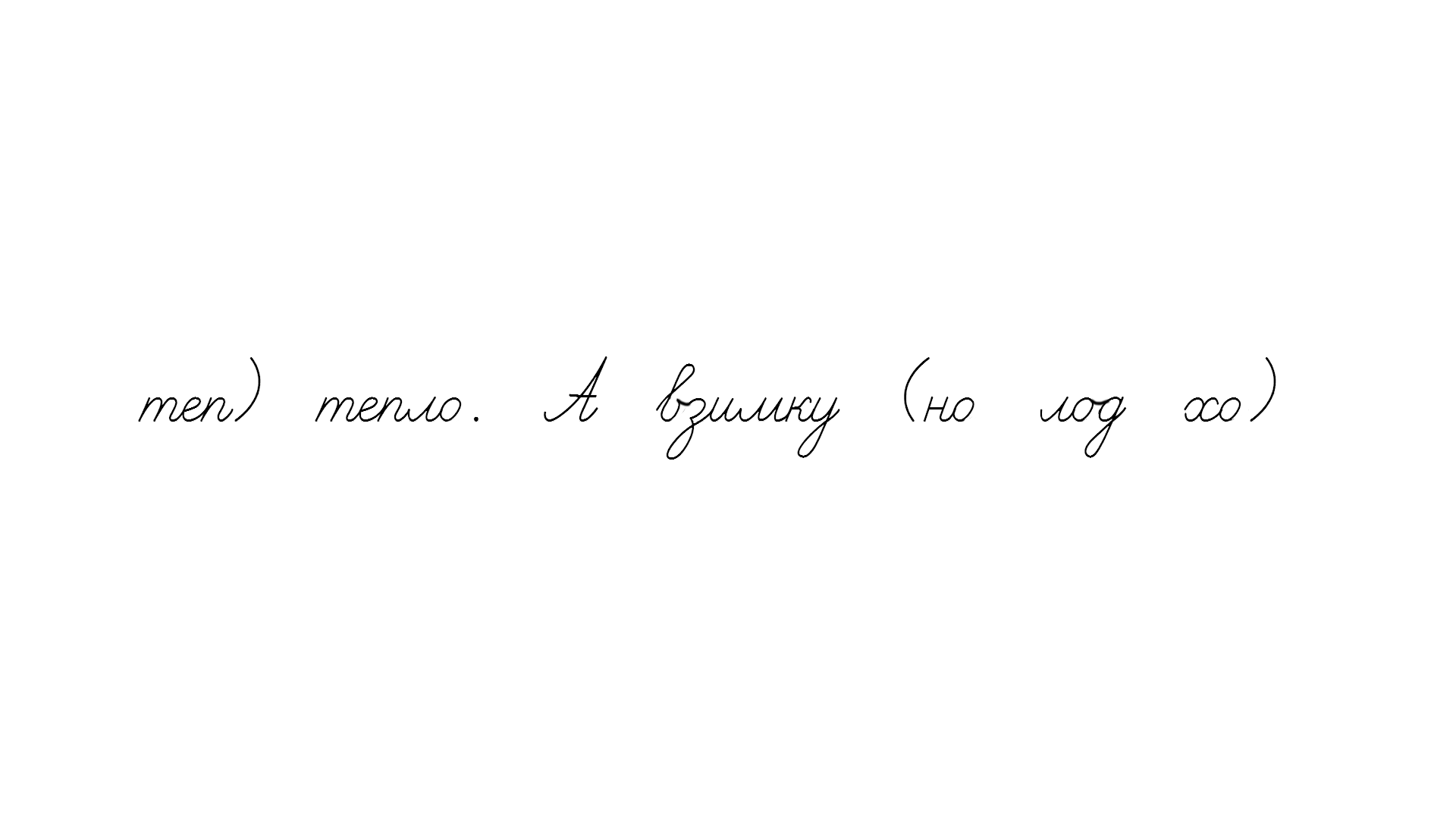 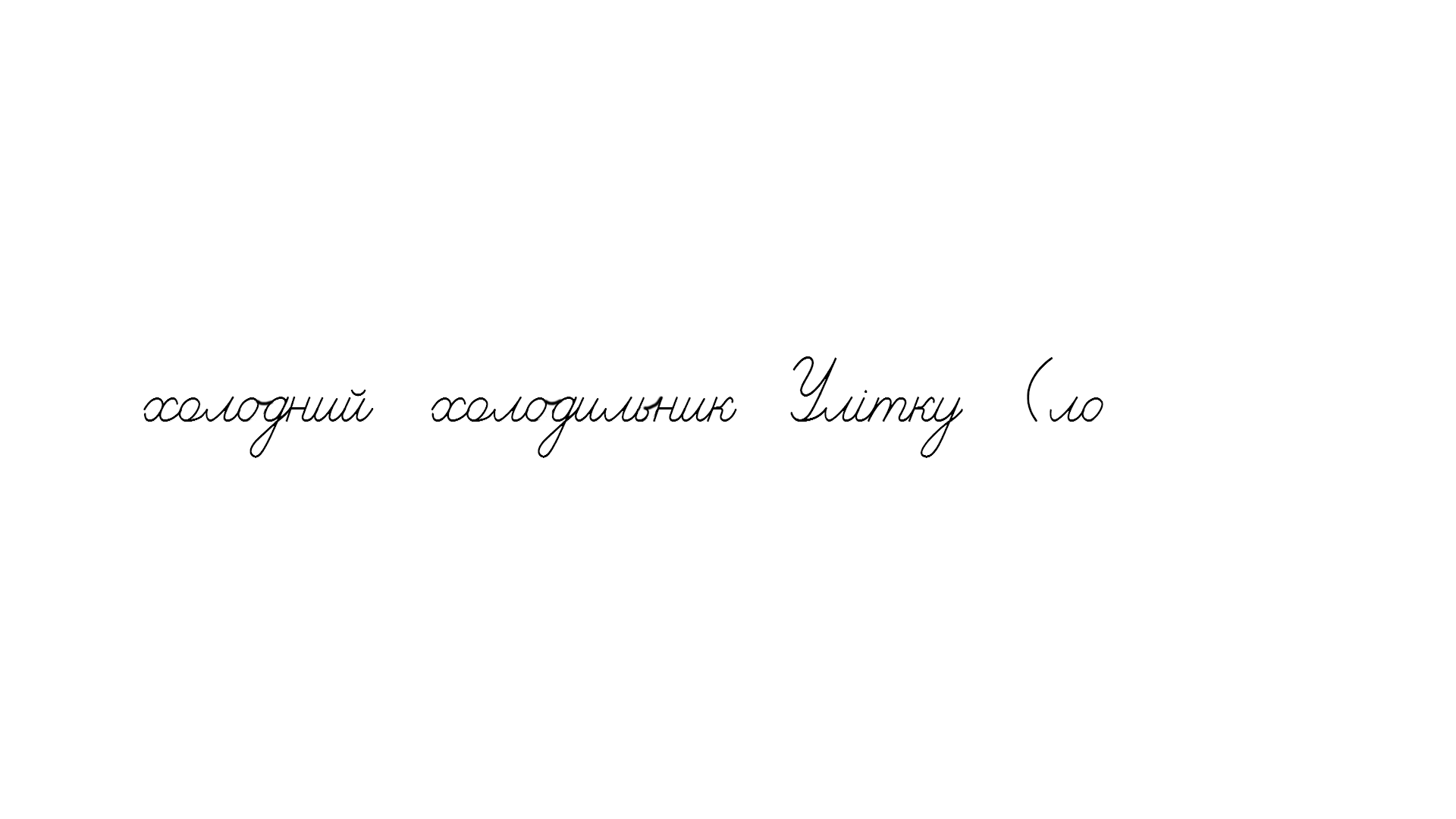 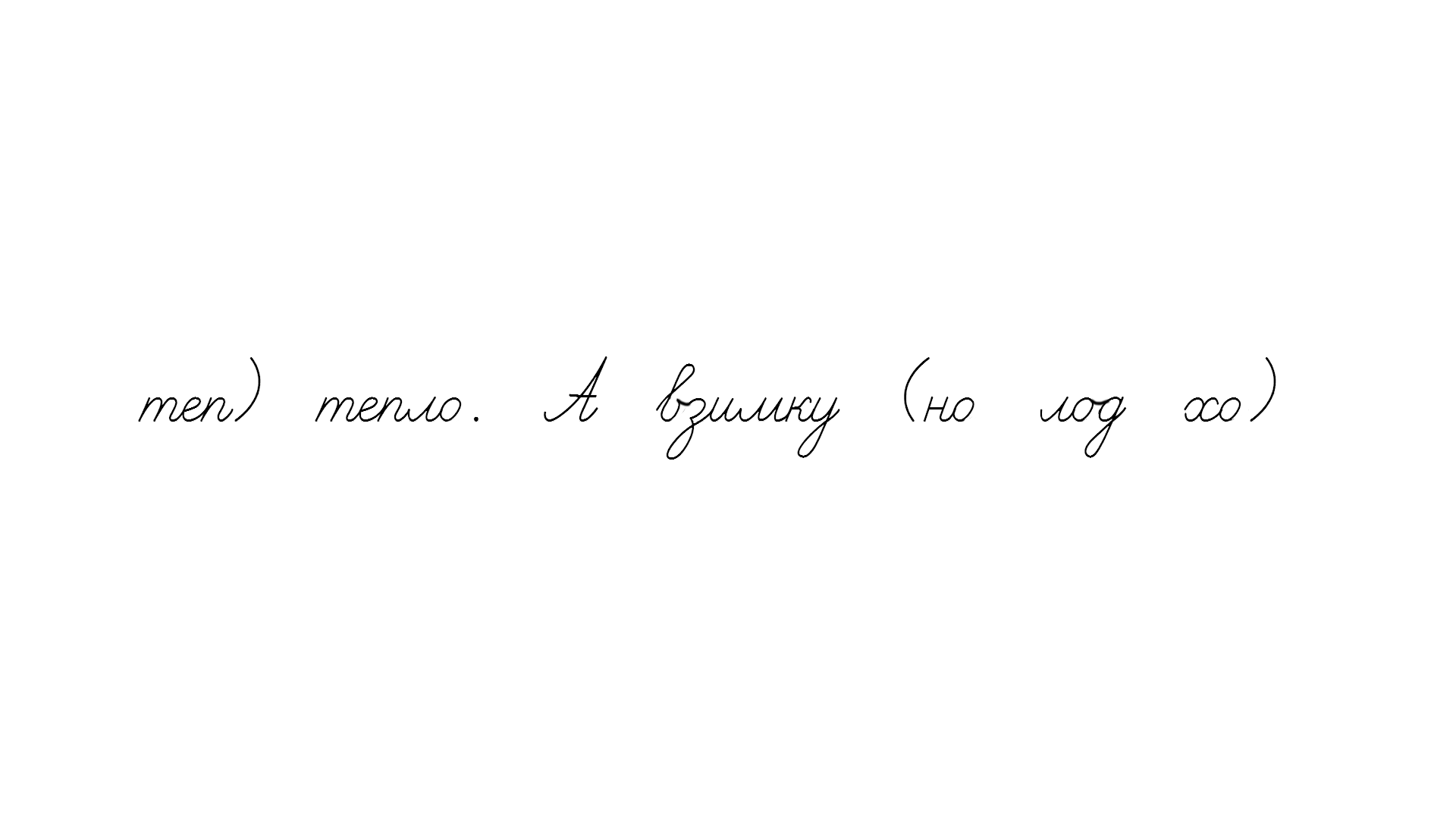 .
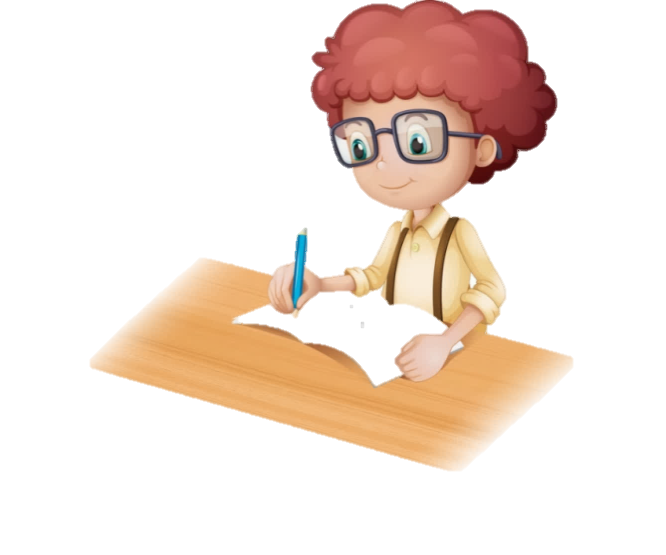 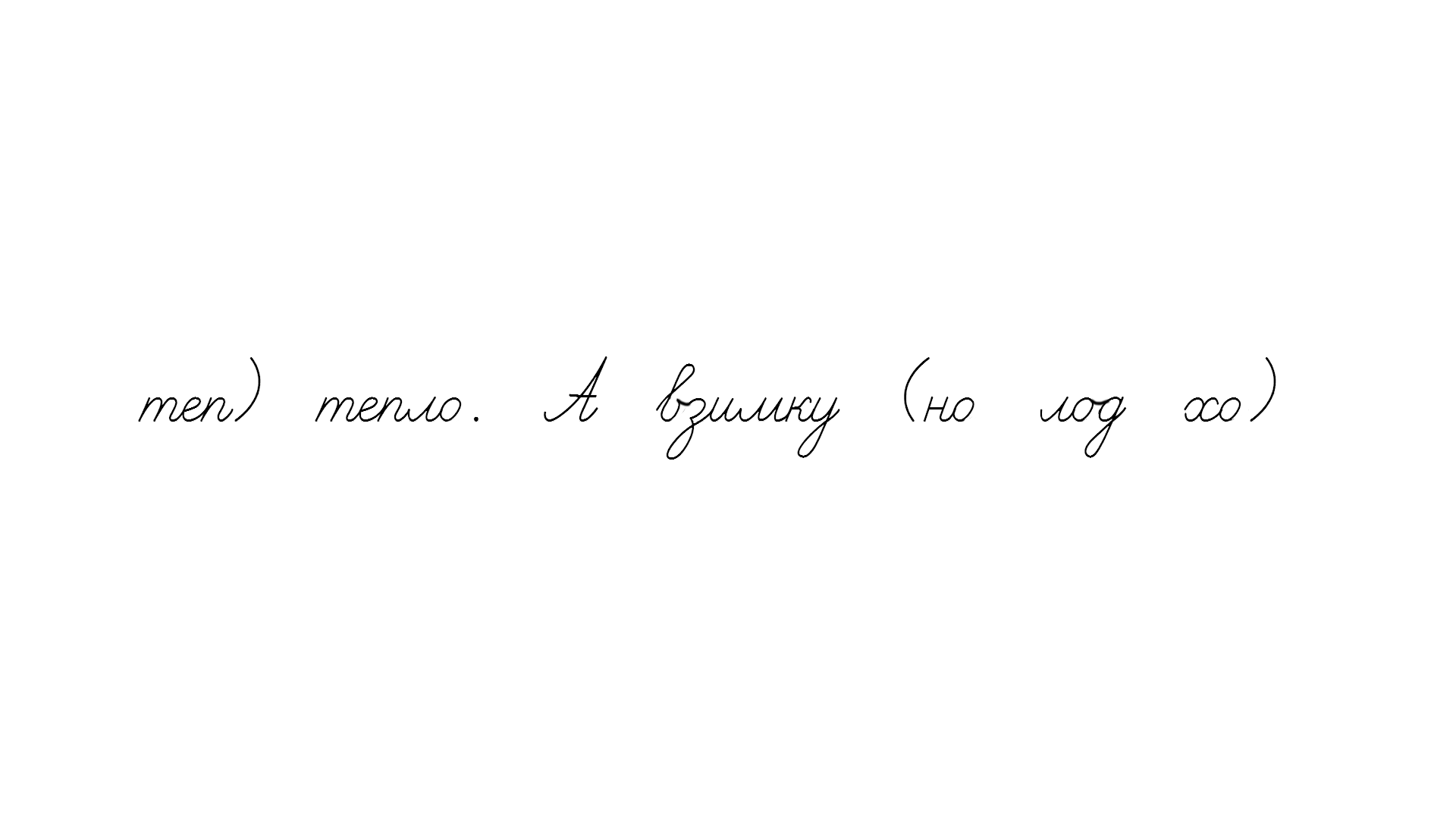 .
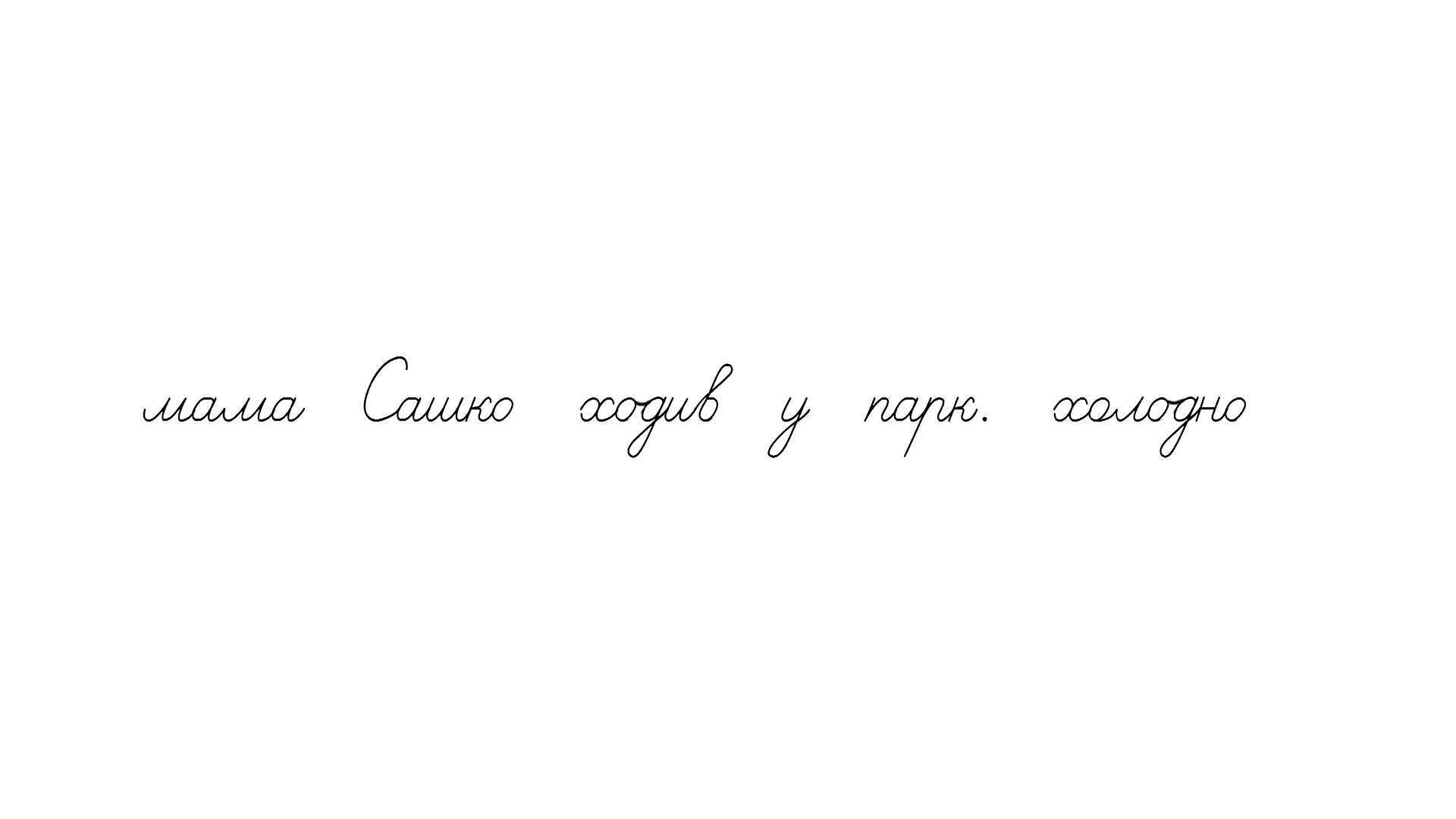 Порівняй значення слів улітку і взимку, тепло і холодно.
Сторінка
21
Яка пора року намальована? Доведи
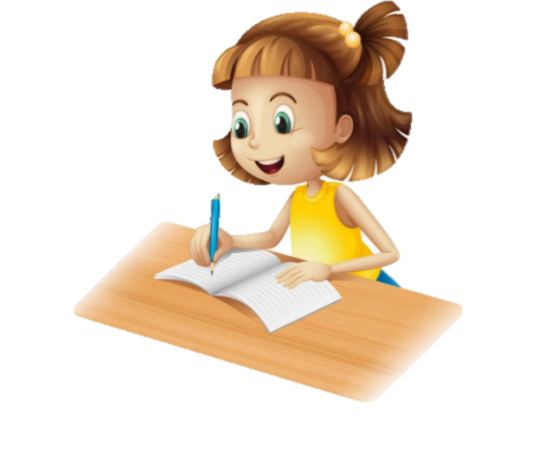 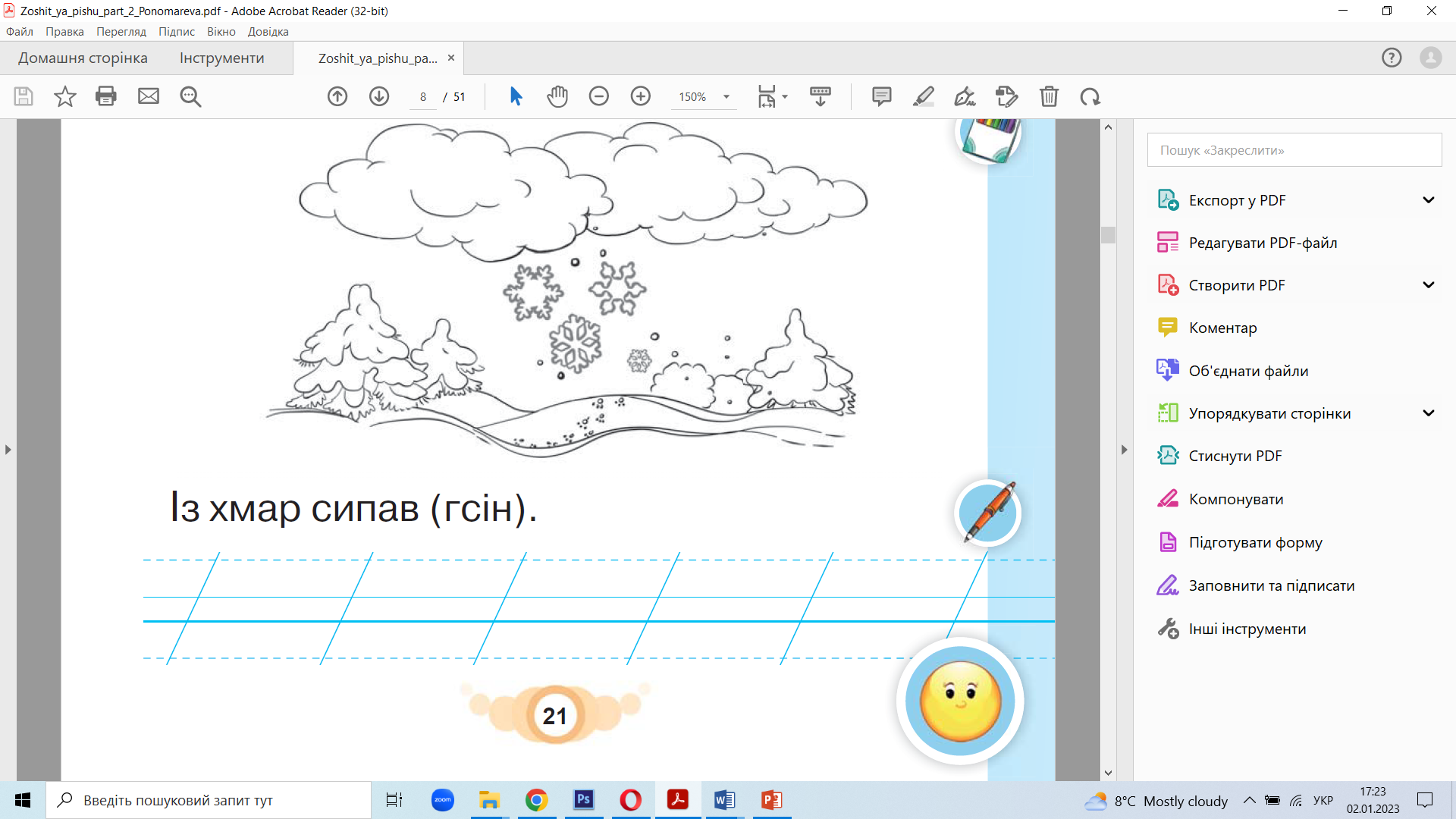 Склади слово з букв, поданих у дужках. Прочитай речення. Запиши рукописними буквами.
Із хмар сипав (гсін).
сніг
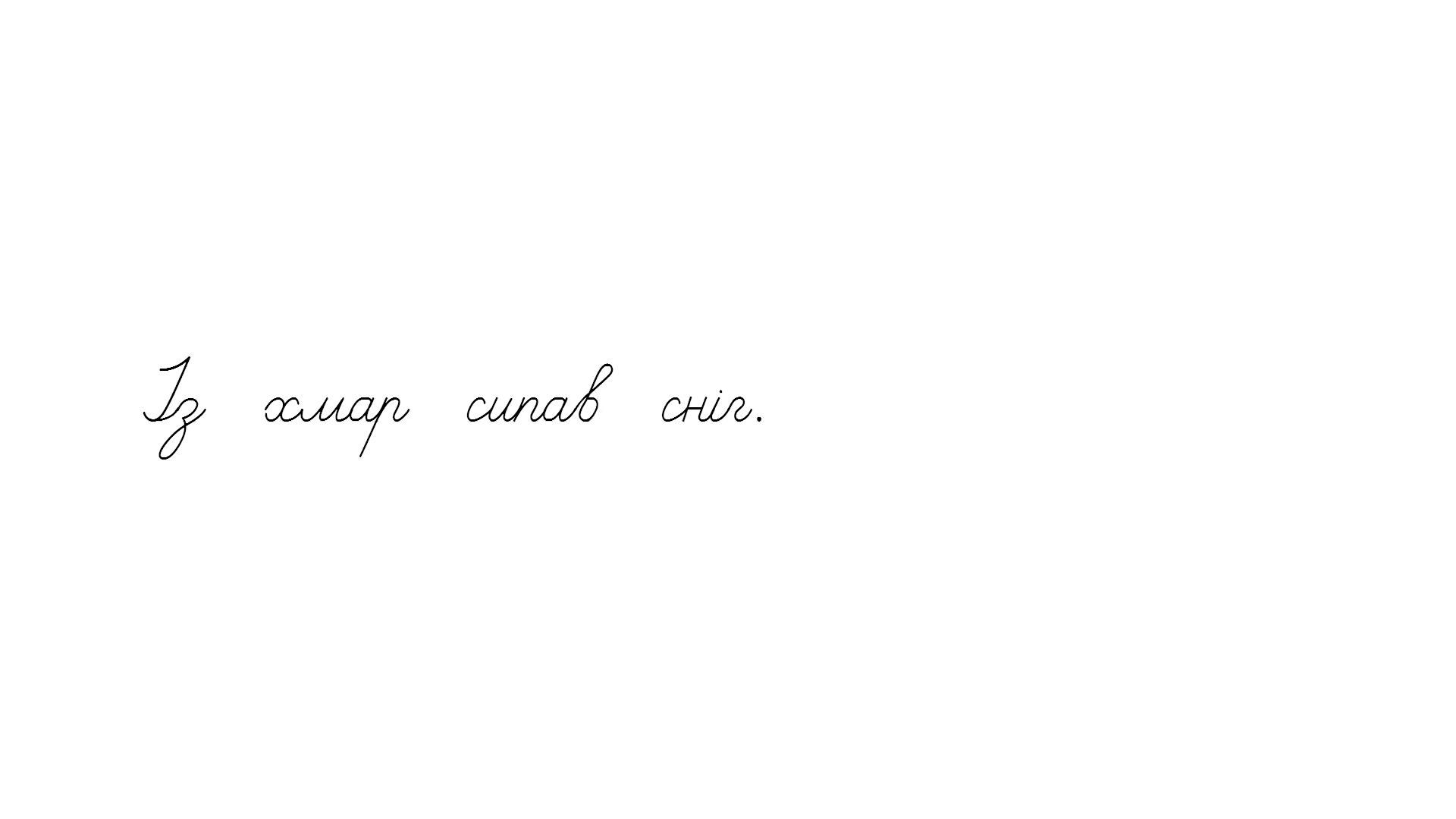 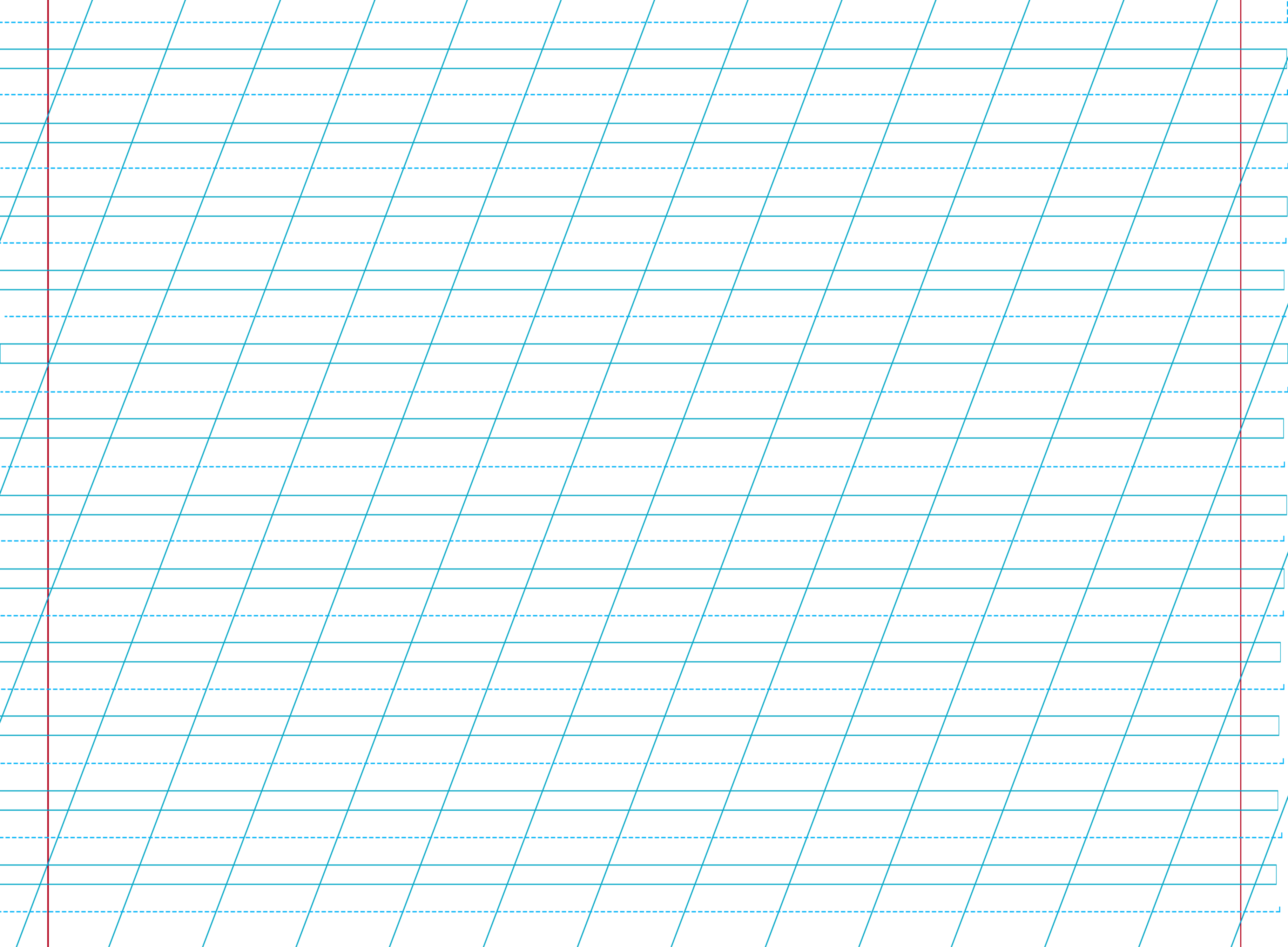 Сторінка
21
Малюнковий диктант
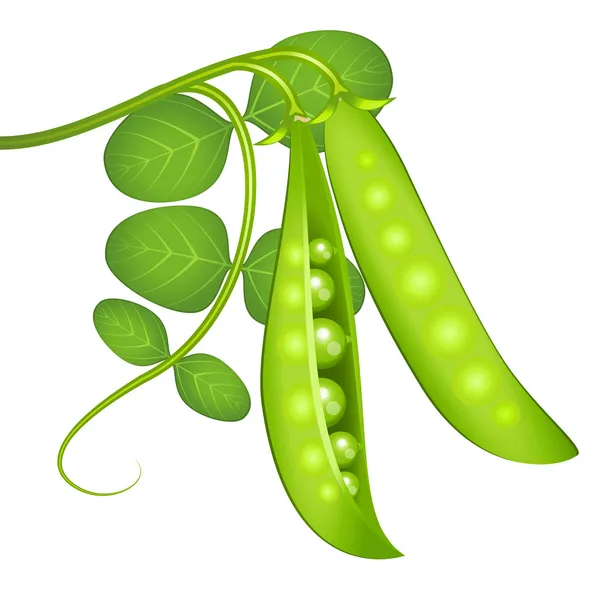 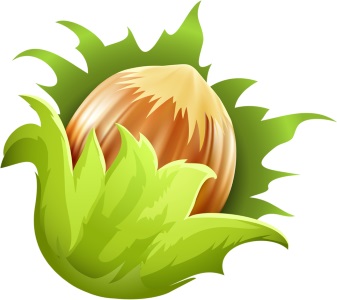 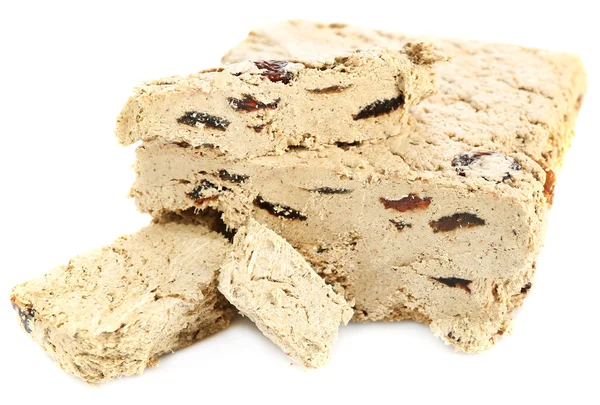 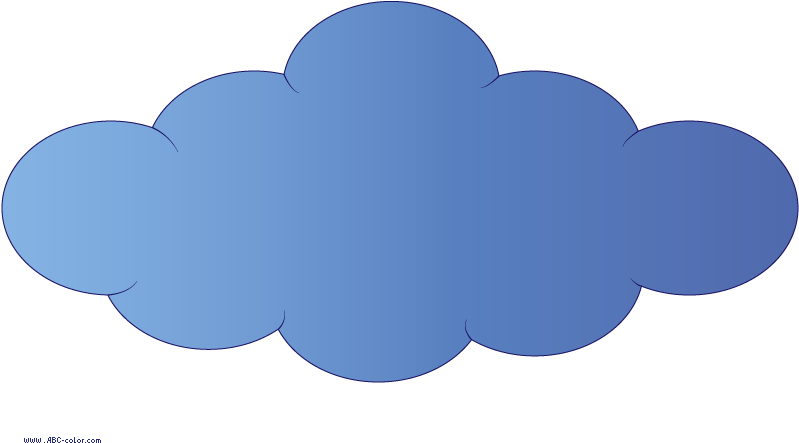 хмара,          горіх,            горох,                халва
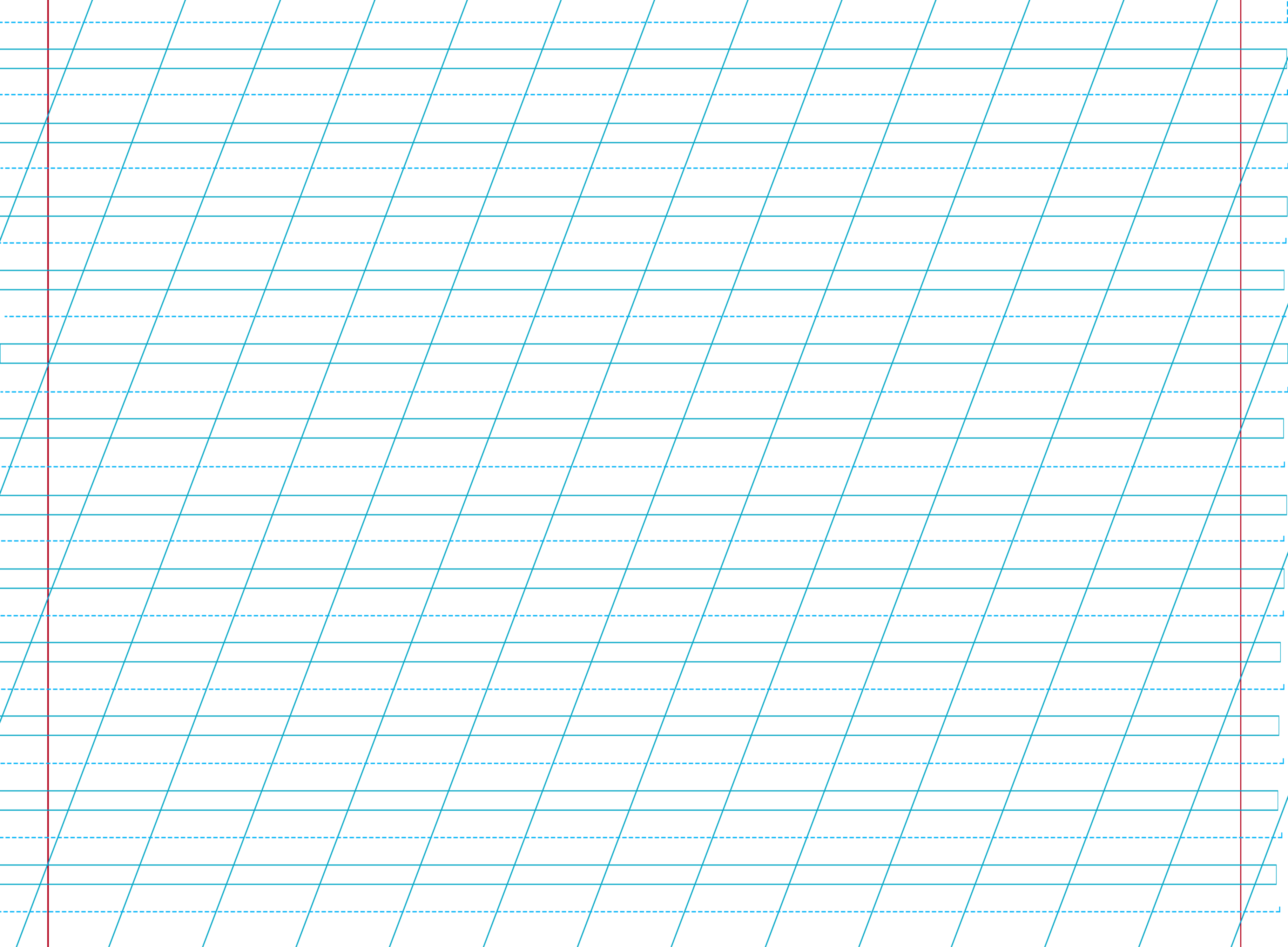 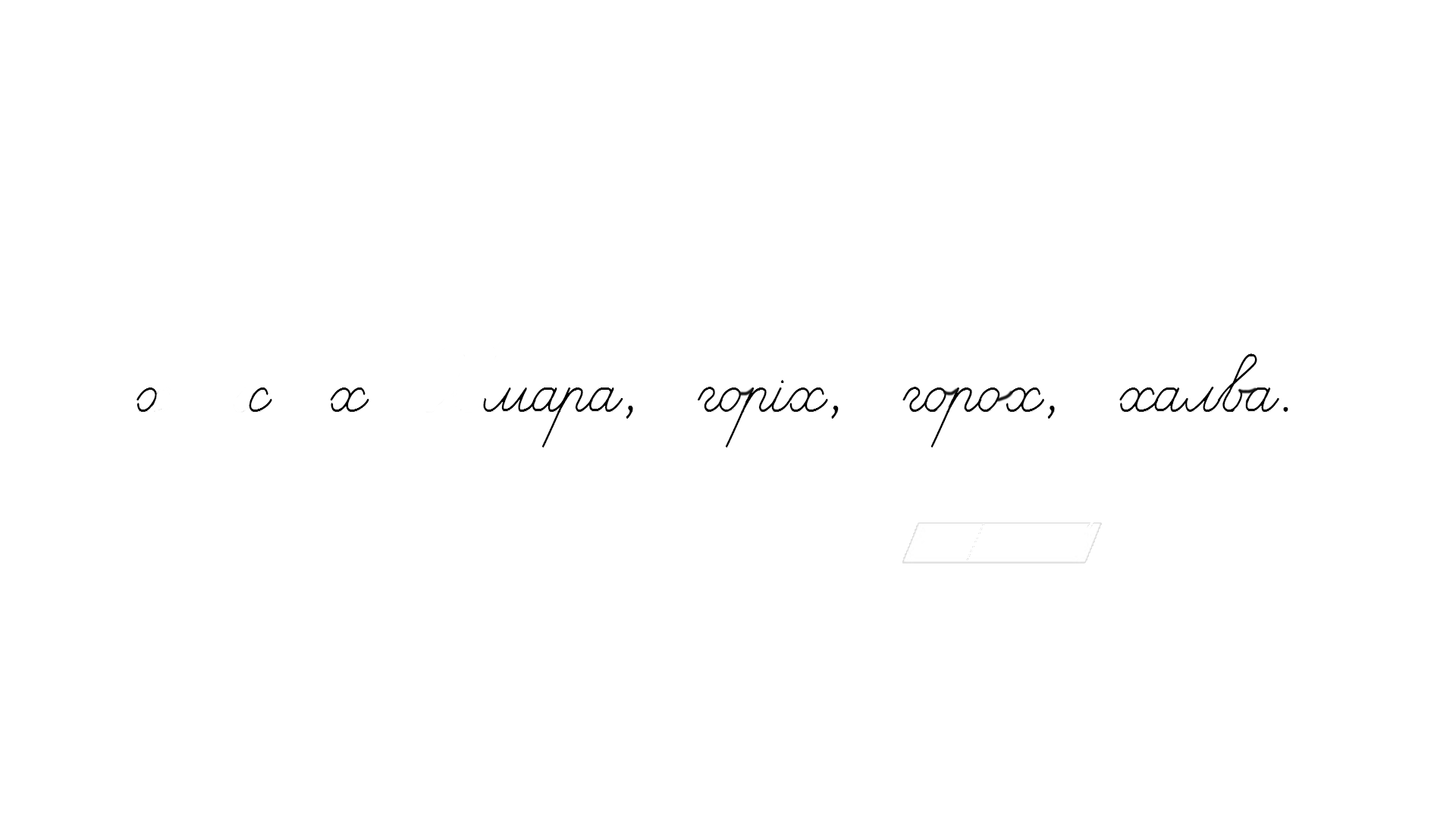 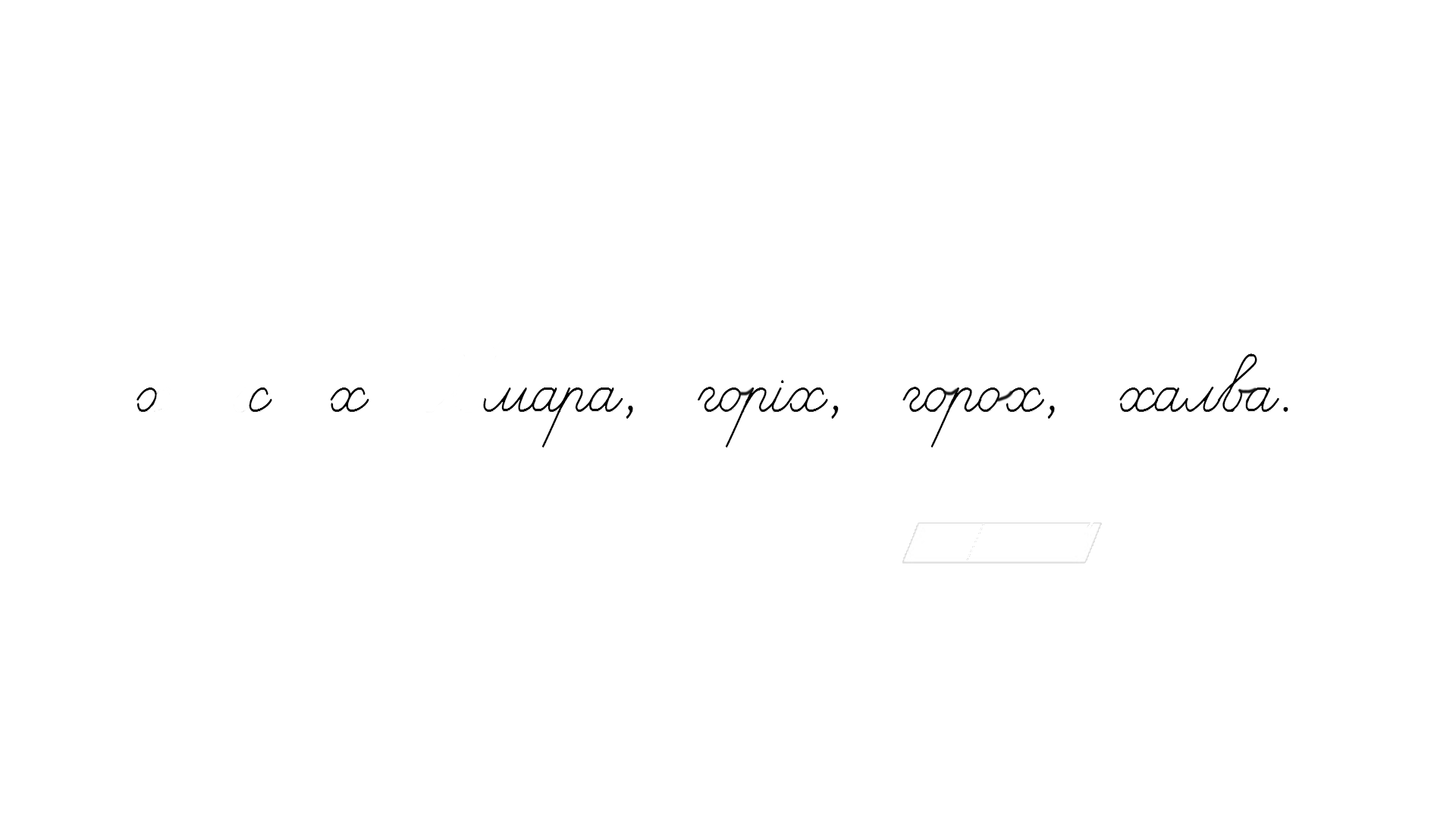 Online завдання
Відскануй QR-код або натисни жовтий круг!
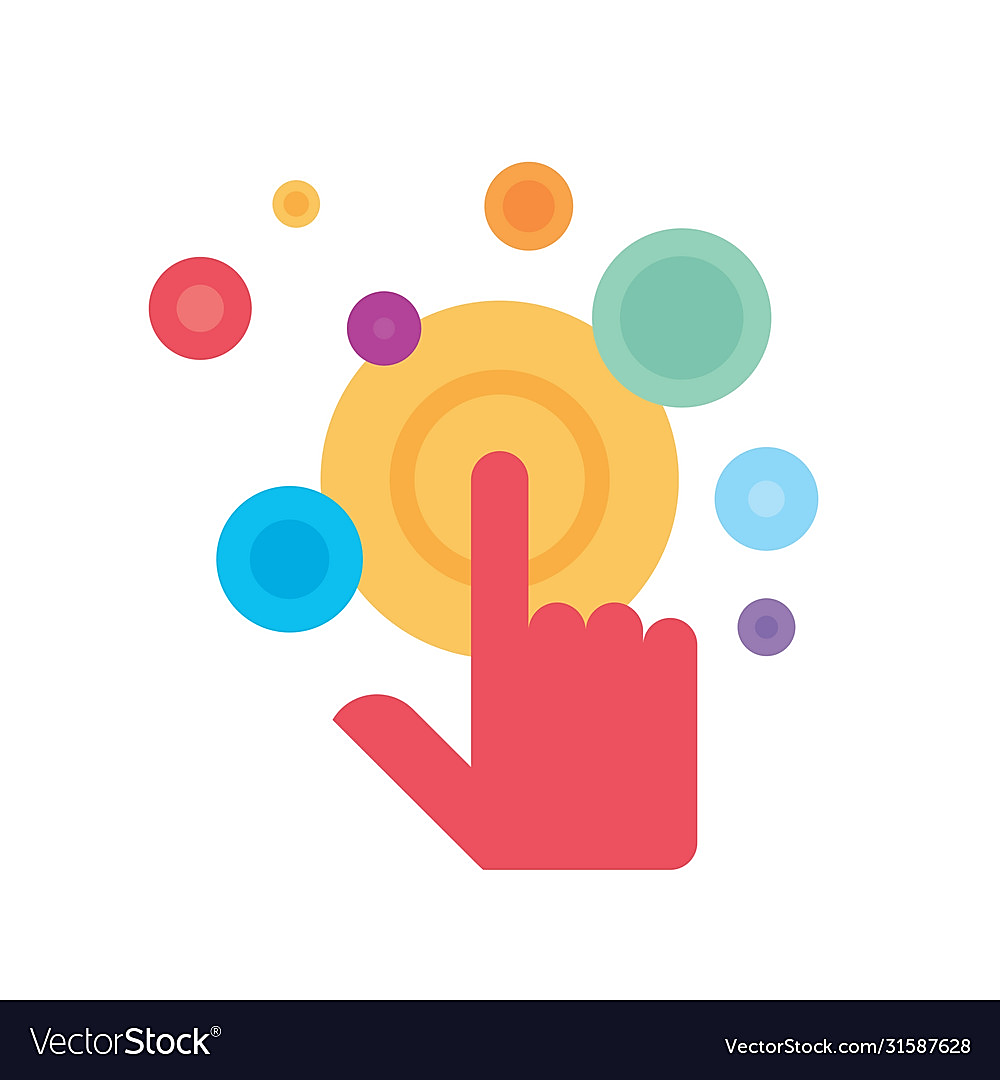 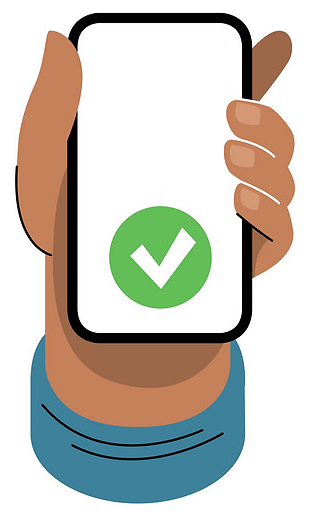 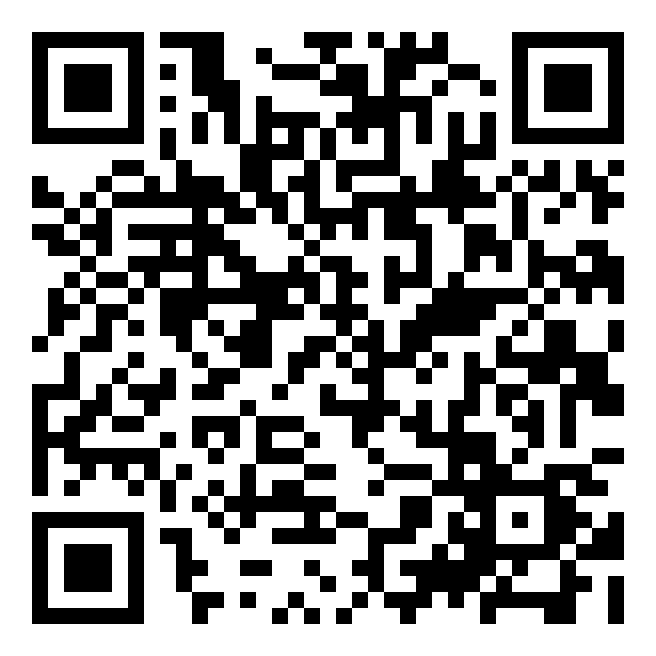 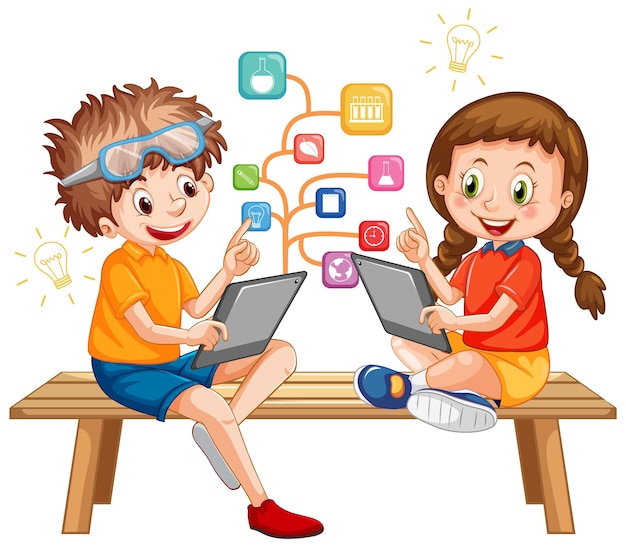 Вправа «Мікрофон»
Яку букву  вчилися писати?
Добери слова, в яких буква «ха» стоїть в середині слова, а потім слова, в яких – в кінці.
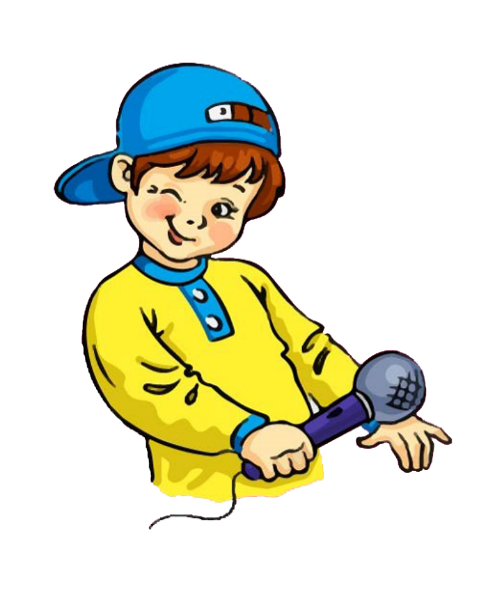 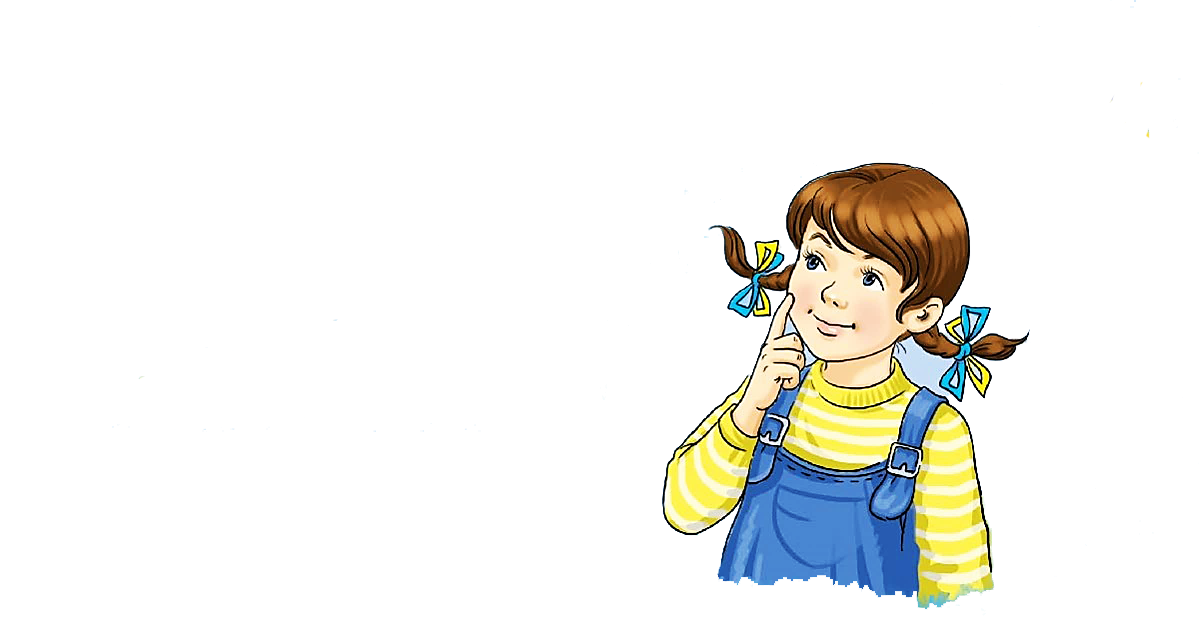 Рефлексія. Вправа 
«Ранець-м'ясорубка-кошик»
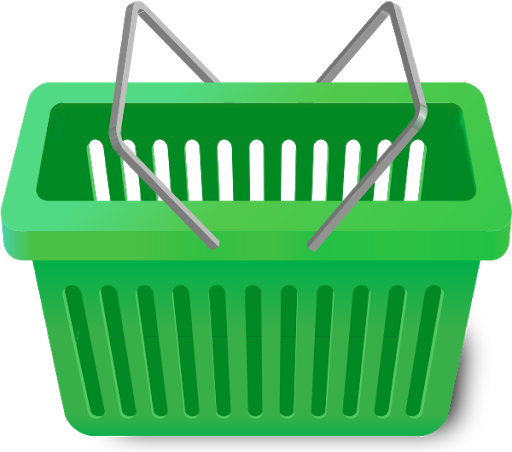 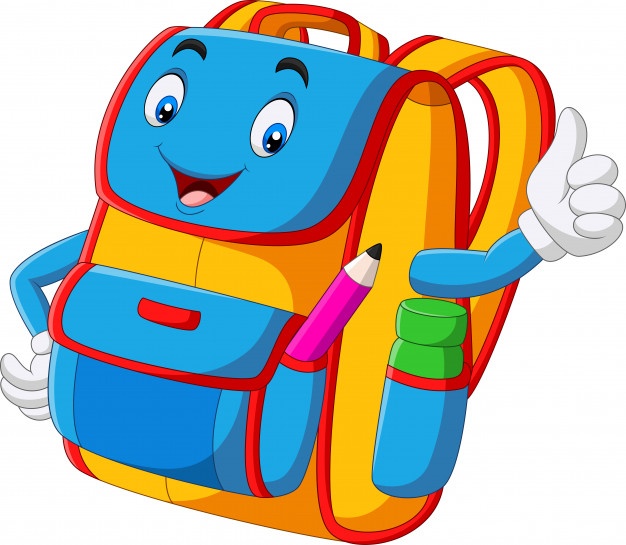 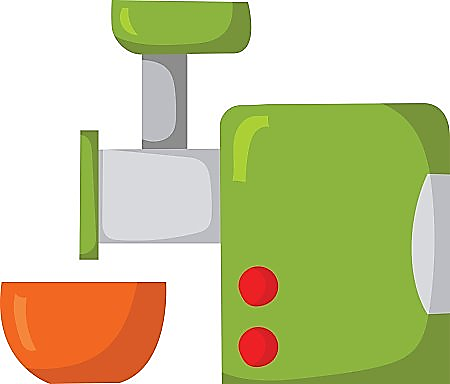 Корисні 
знання
Це мені  потрібно
Над цим варто замислитися